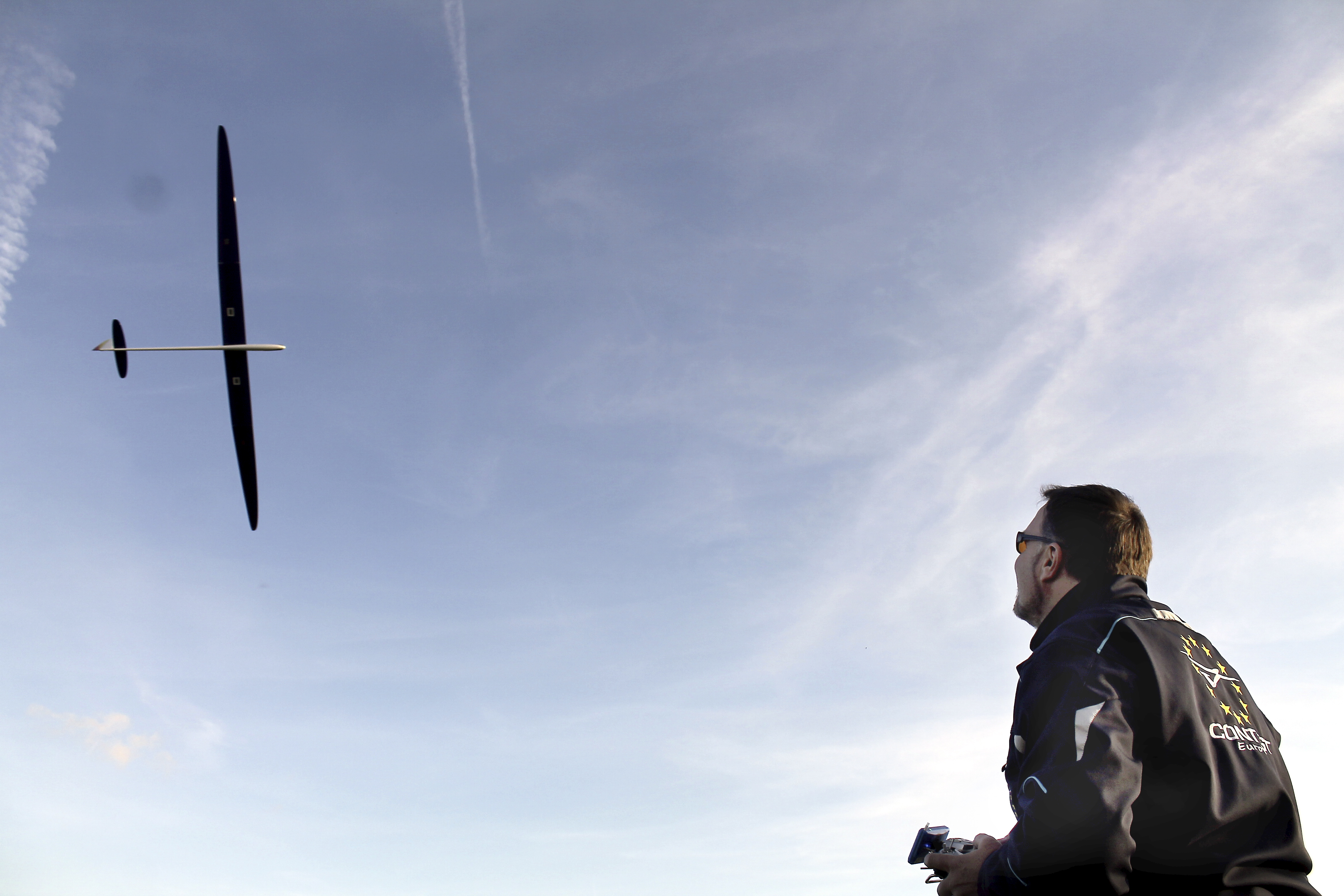 A little bit about model glider performance
© Philip Kolb
Slide number            01
What is „performance“?
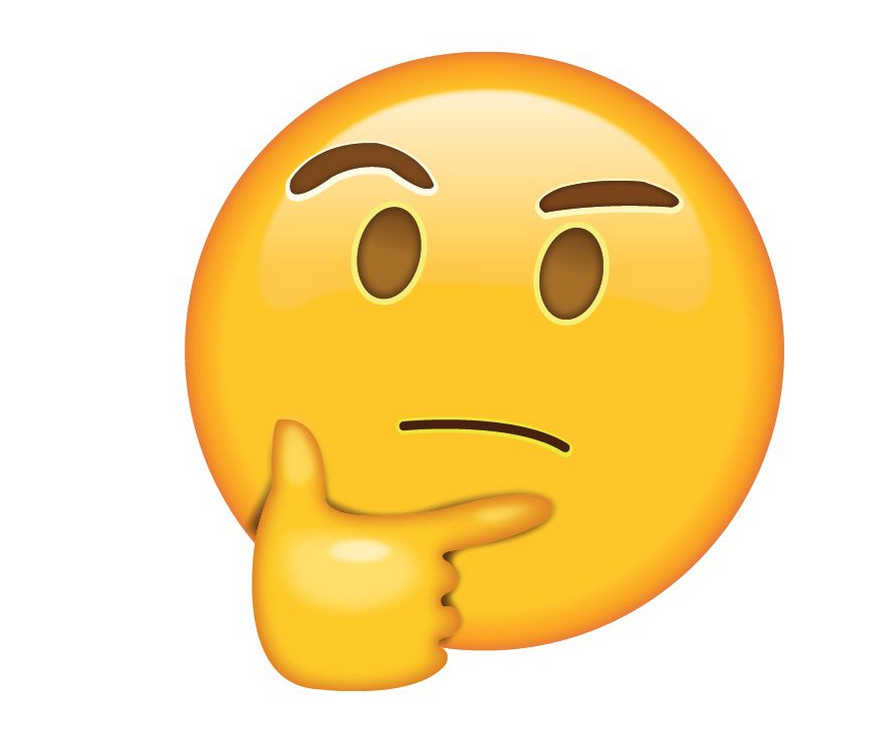 “This glider has an amazing performance!”
“This glider handles great!!!”
Handling-Parameters (flight mechanics) like:
Directional stability
Spiral stability 
High “agility” (throw authority, low inertia)
“control harmony"
Performance-Parameters like:
Maximum L/D (lift-to-drag-ratio)
Wide range of high L/D´s
Minimum sink
Difference!
Note:A glider which “handles nice and easy”, gives us the possibility to get the maximum performance out of it!
© Philip Kolb
Slide number             02
Let´s take a look and understand “performance”:
How can we describe the “performance” of our model gliders?
How can we compare the “performance” of our model gliders?
How can we get “performance” out of our gliders?
How can we tweak our models “performance”?
How can we avoid mistakes by knowing about our gliders performance?
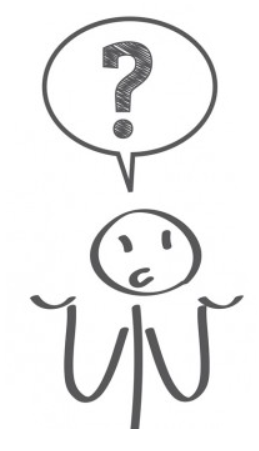 © Philip Kolb
Slide number             03
„The POLAR“
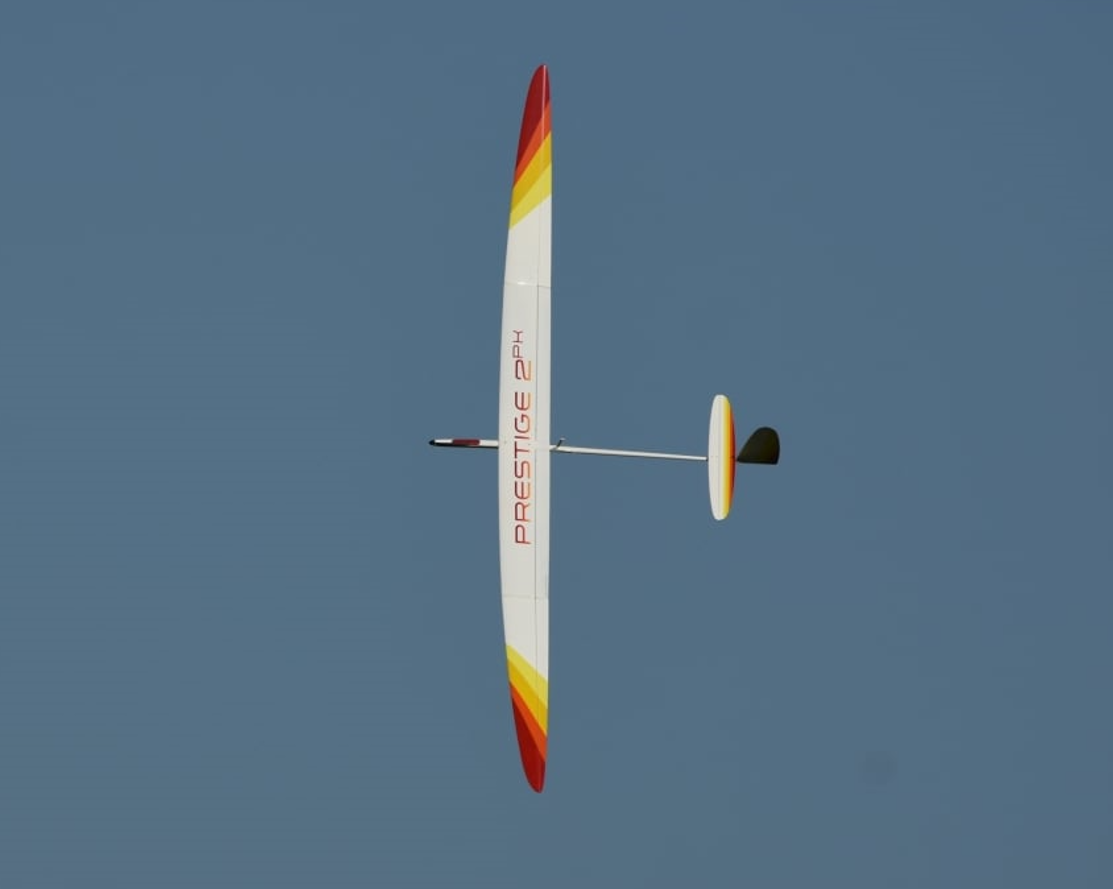 © Philip Kolb
Slide number             04
„Sink-Polar“ (Air Speed vs. Sink Speed)
 That is what it`s all about!!! 
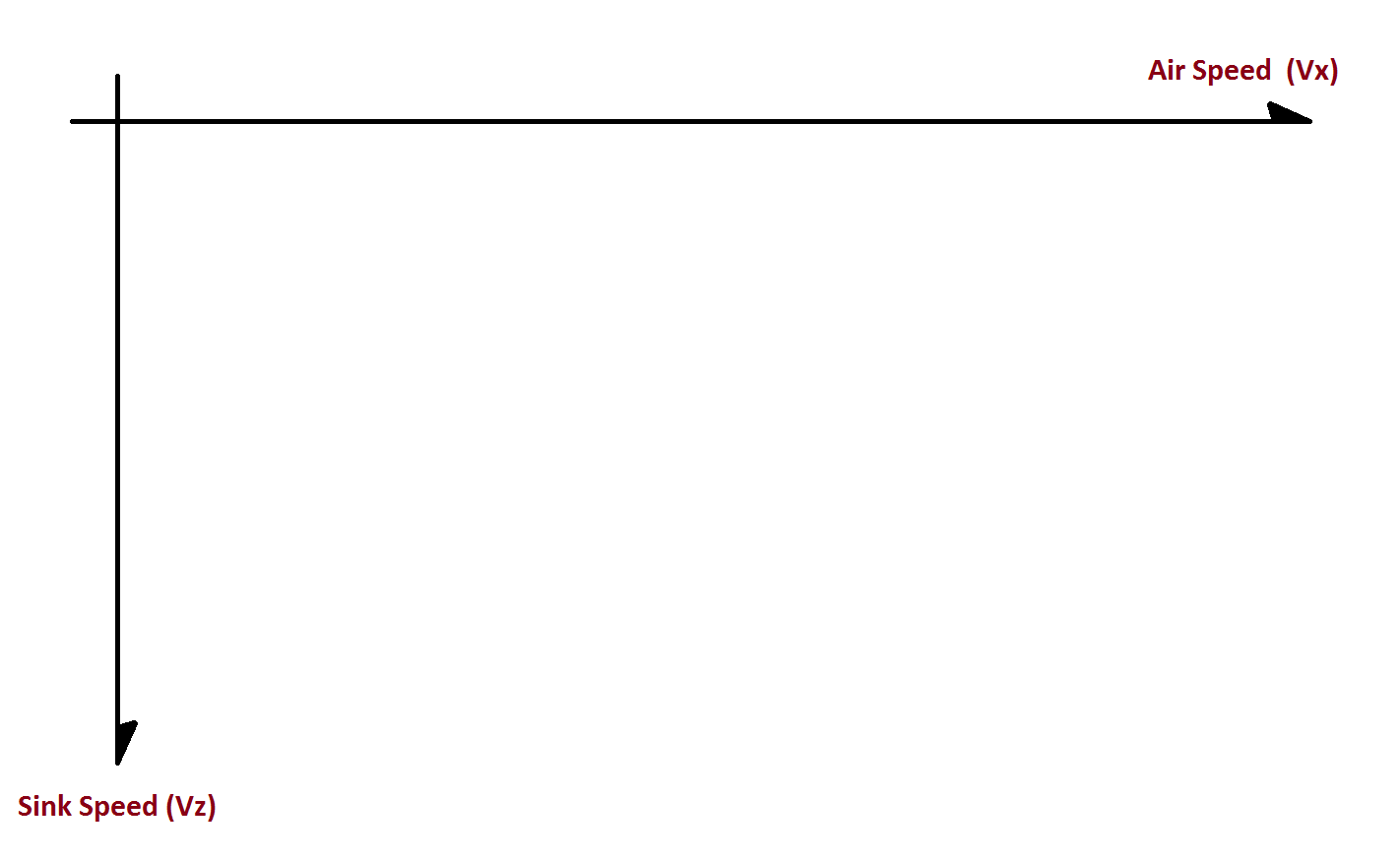 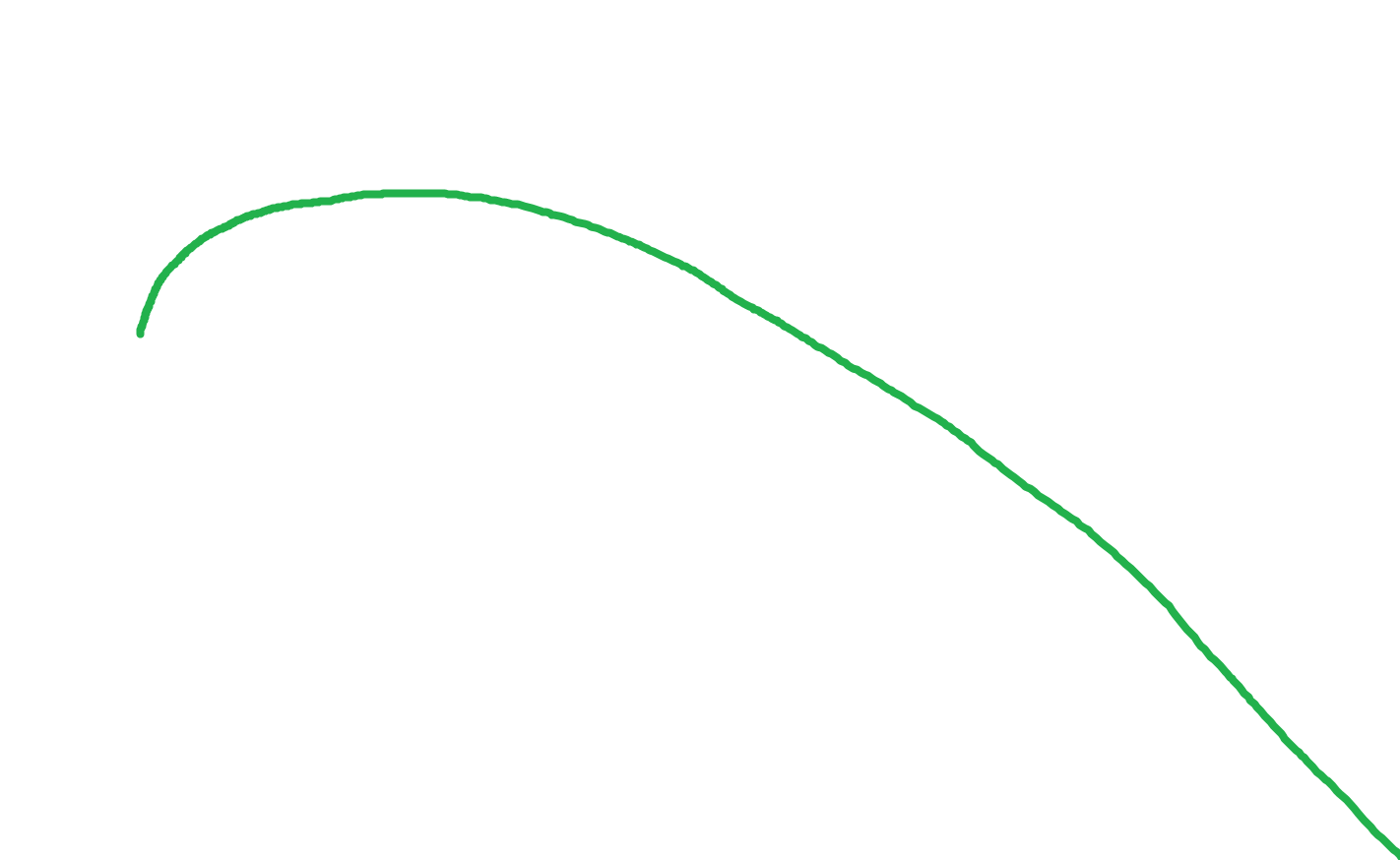 © Philip Kolb
Slide number             05
„Sink-Polar“ (Air Speed vs. Sink Speed)
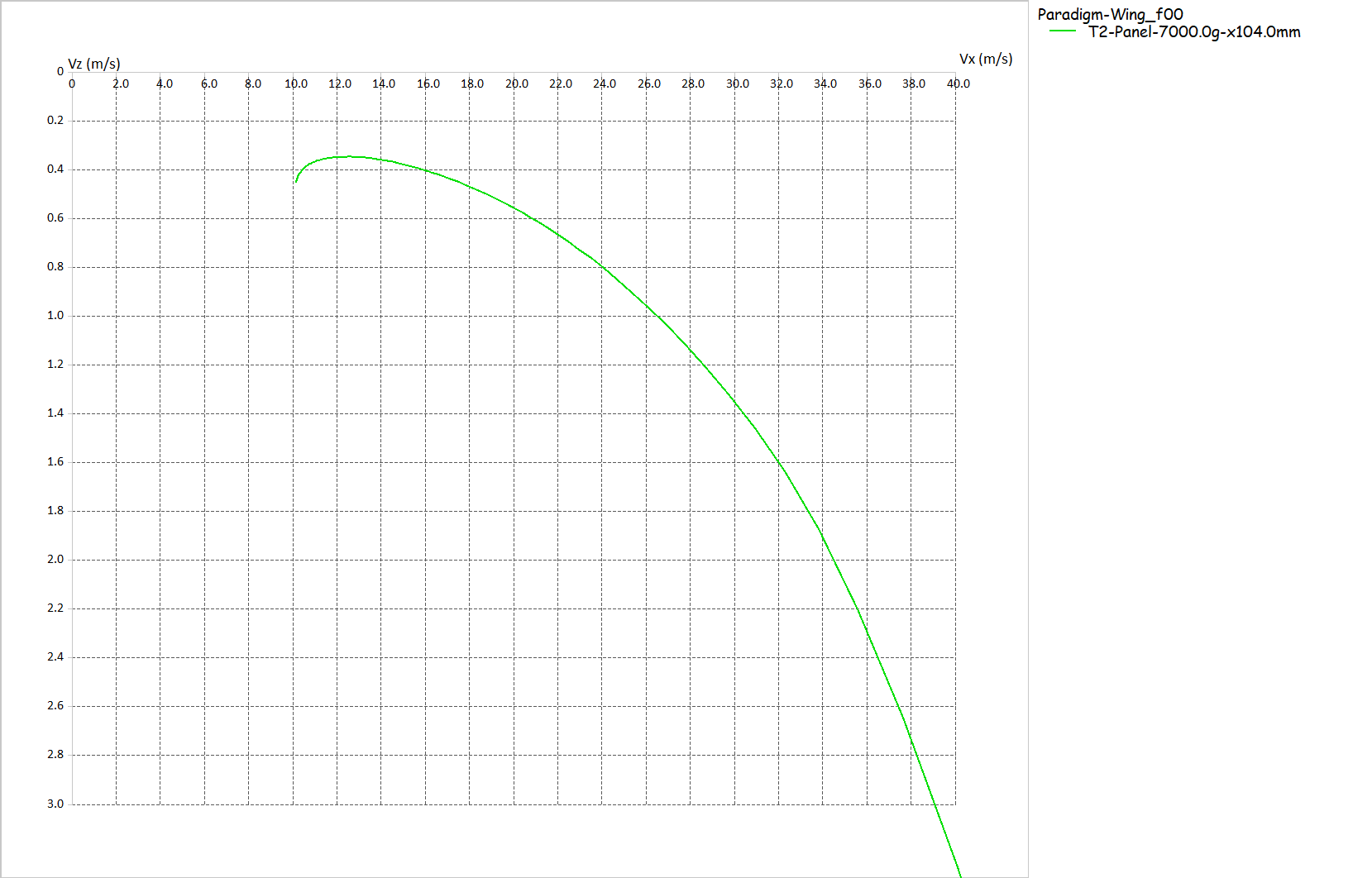 © Philip Kolb
Slide number             06
„Sink-Polar“ (Air Speed vs. Sink Speed)
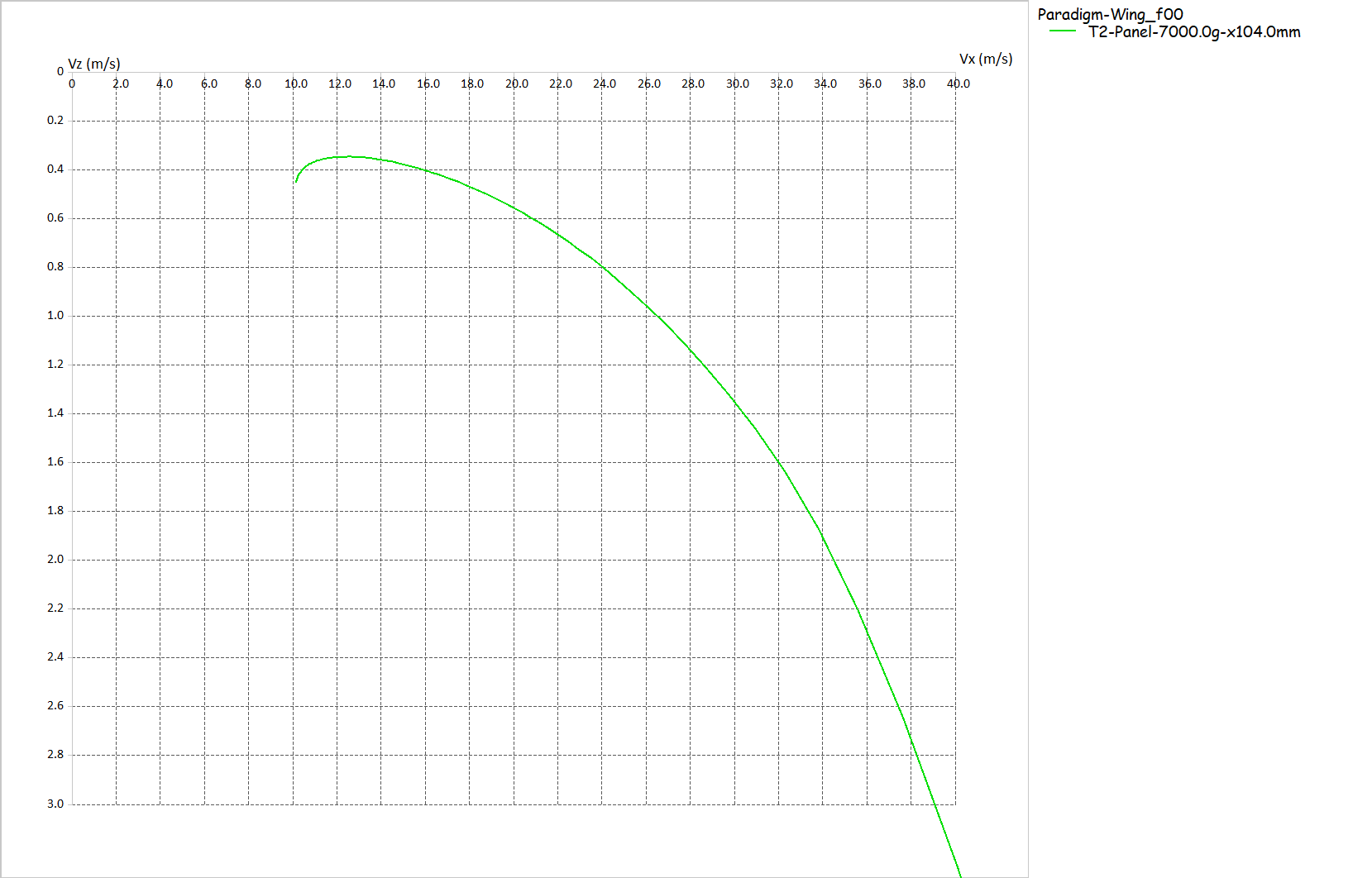 The tangent out of the  point of origin “touching” the polar curve reflects the maximum glide ratio!
© Philip Kolb
Slide number             07
„Sink-Polar“ (Air Speed vs. Sink Speed)
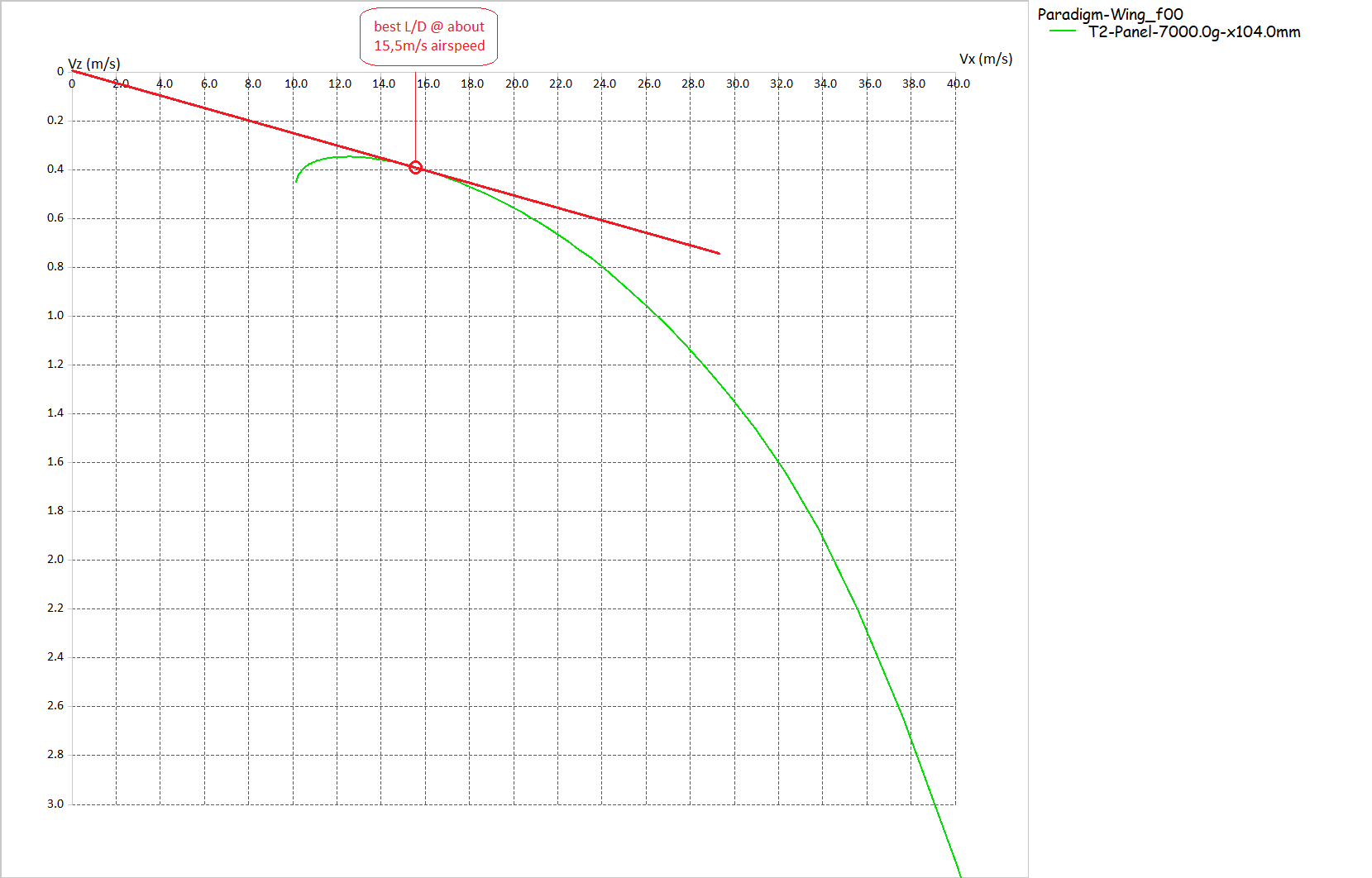 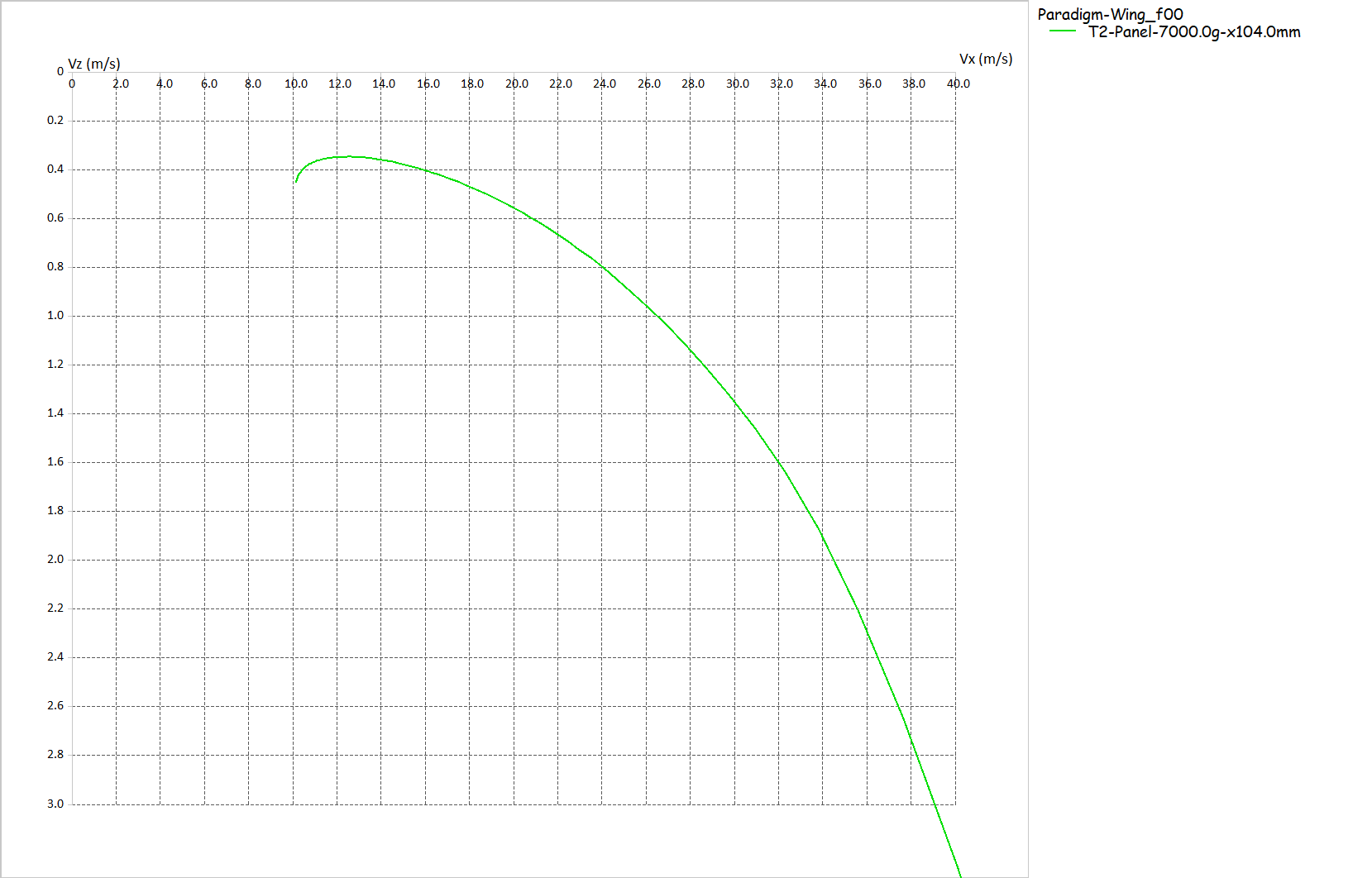 “Glide ratio” describes the ratio between Lift and Drag proportions on our aircraft.
→ Lift over Drag
→ Lift / Drag
→ L / D
In the case shown, the tangent touches the polar curve at an air speed of 15,5m/s. This reflects a sink speed of 0,39m/s.
Thus the maximum L/D ratio here is:15,5m/s : 0,39m/s  =  39,74
© Philip Kolb
Slide number             08
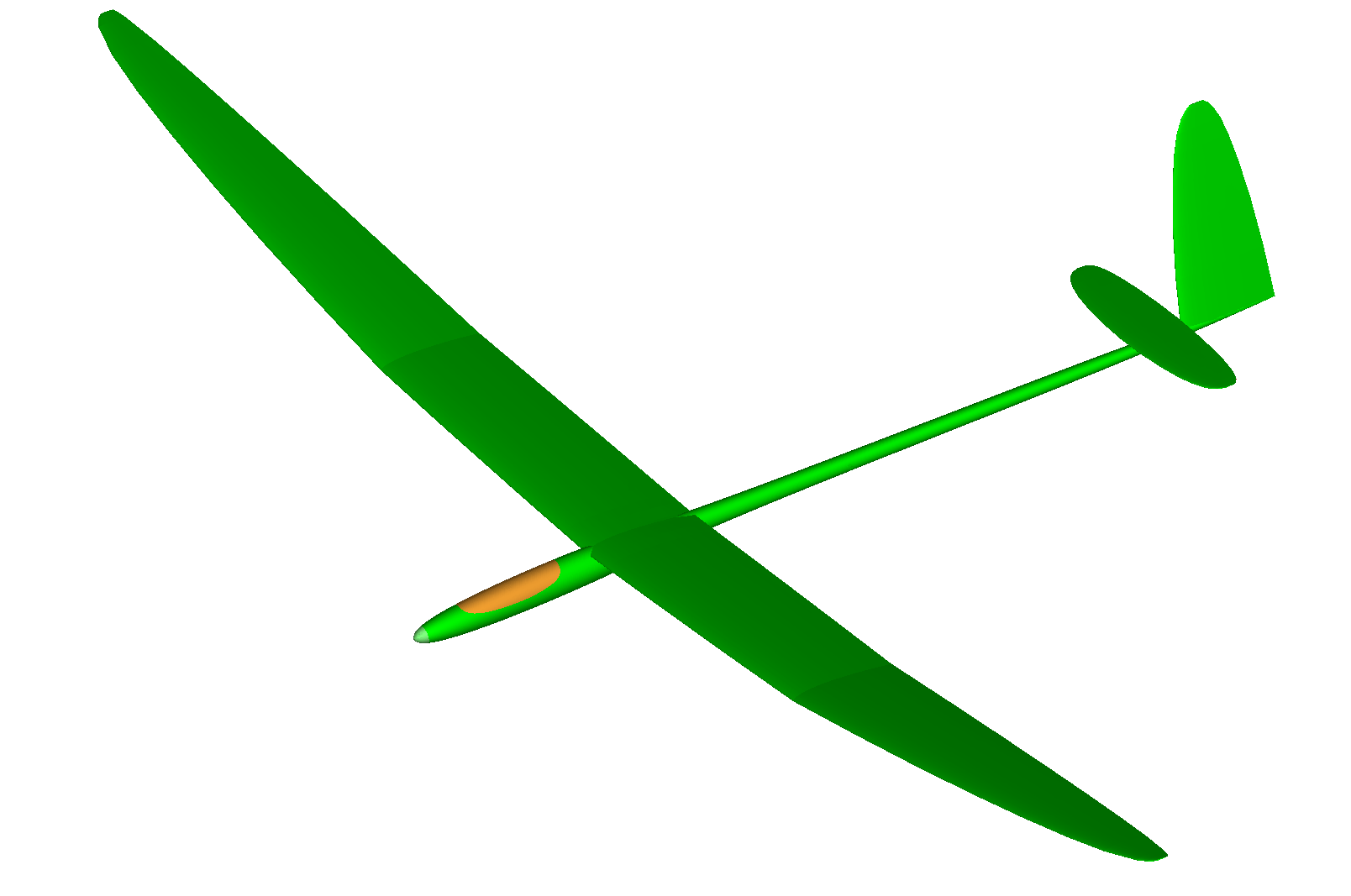 Is there any other way to depict this?
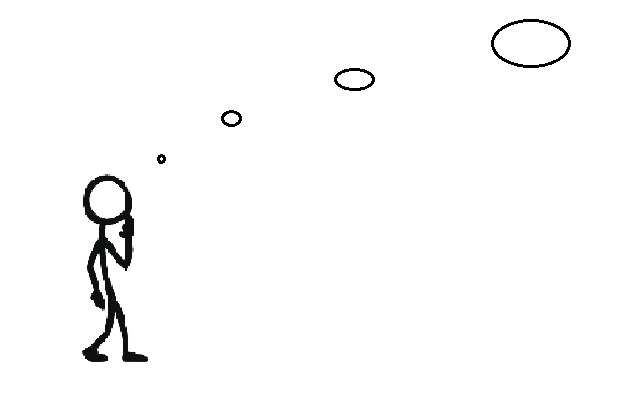 Of course!Calculate a curve of all L/D-values over the air speed!
© Philip Kolb
Slide number            09
„Glide-Polar“ (L/D vs. Air Speed)
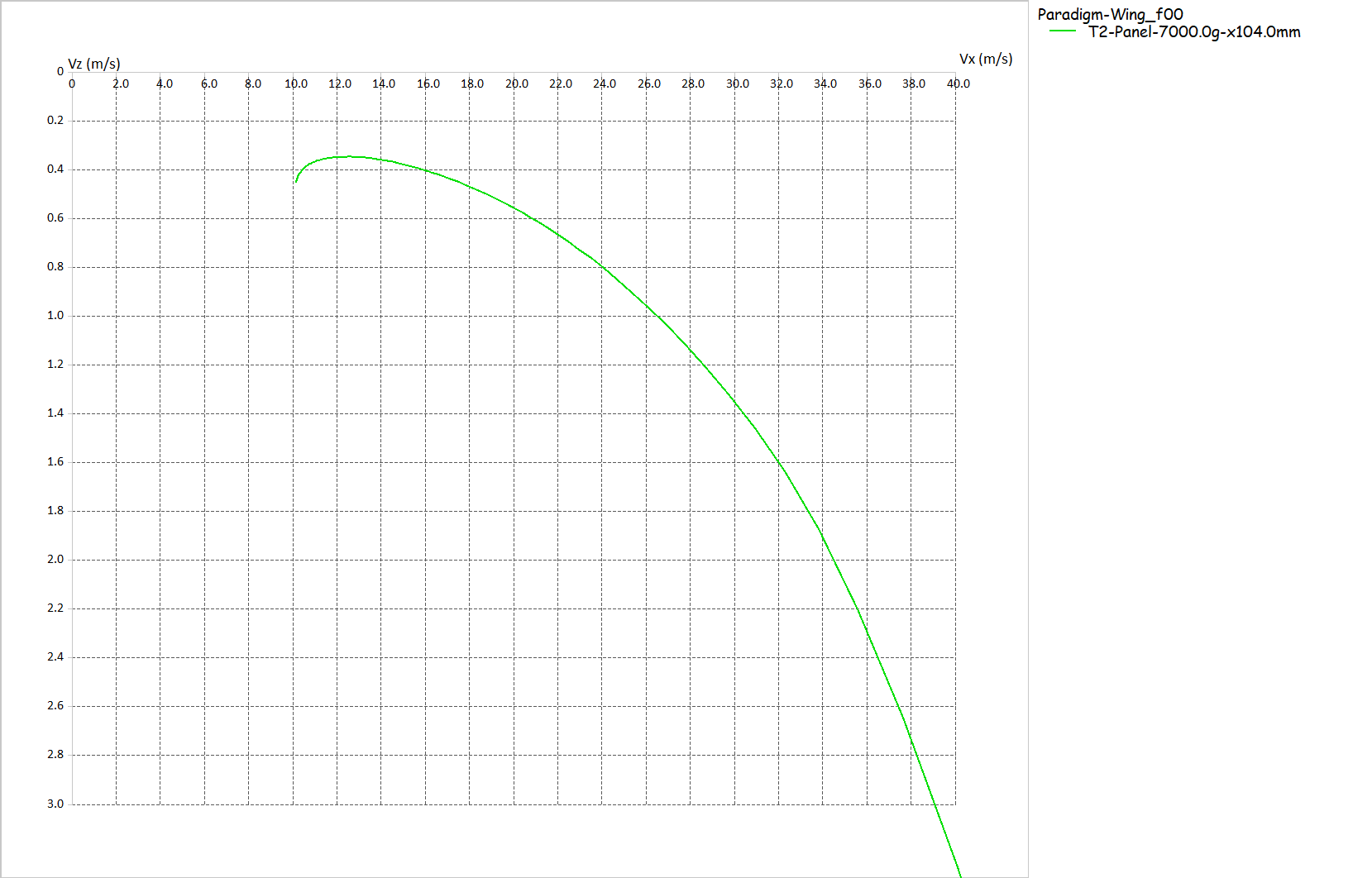 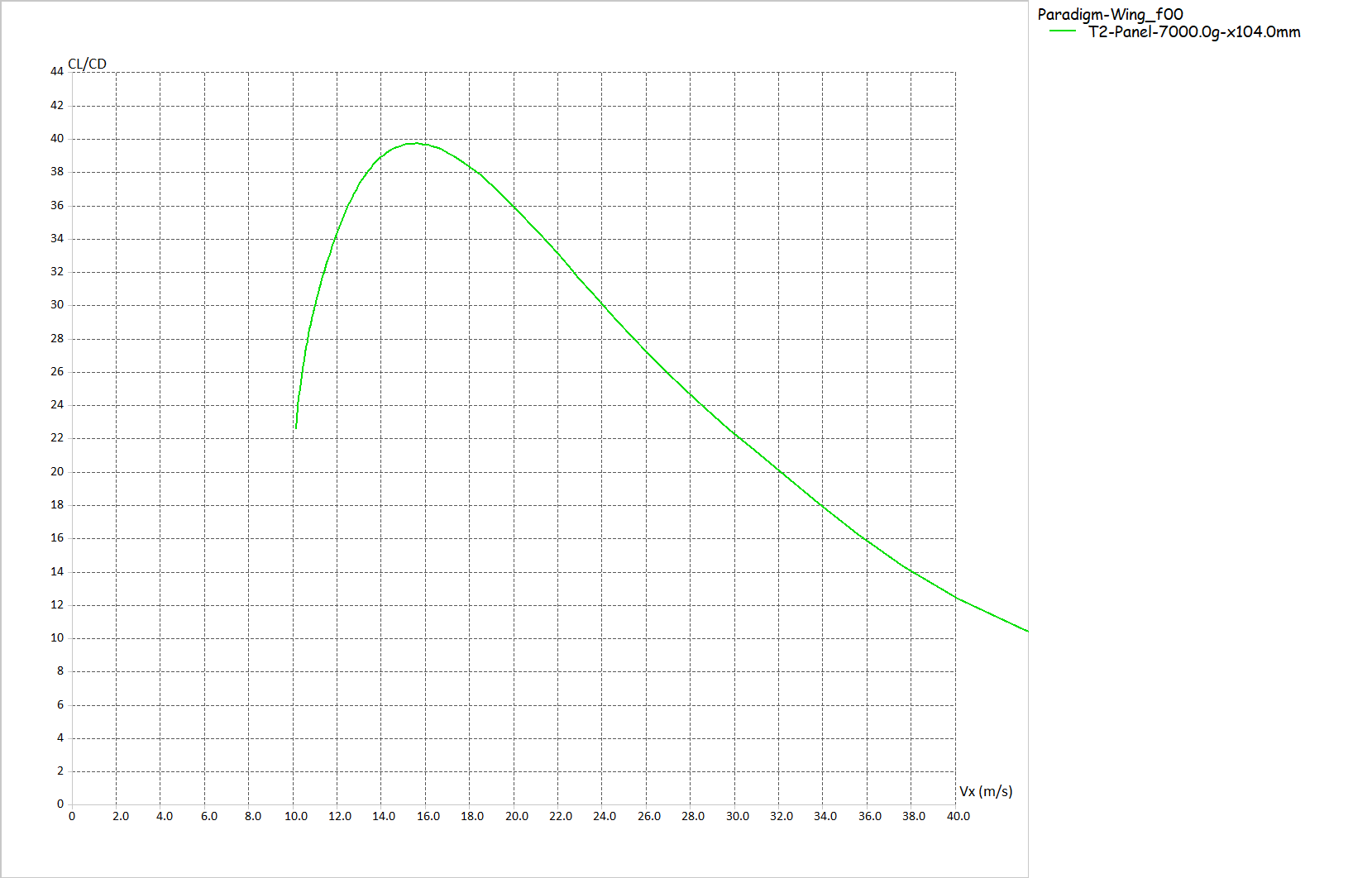 © Philip Kolb
Slide number            10
„Glide-Polar“ (L/D vs. Air Speed)
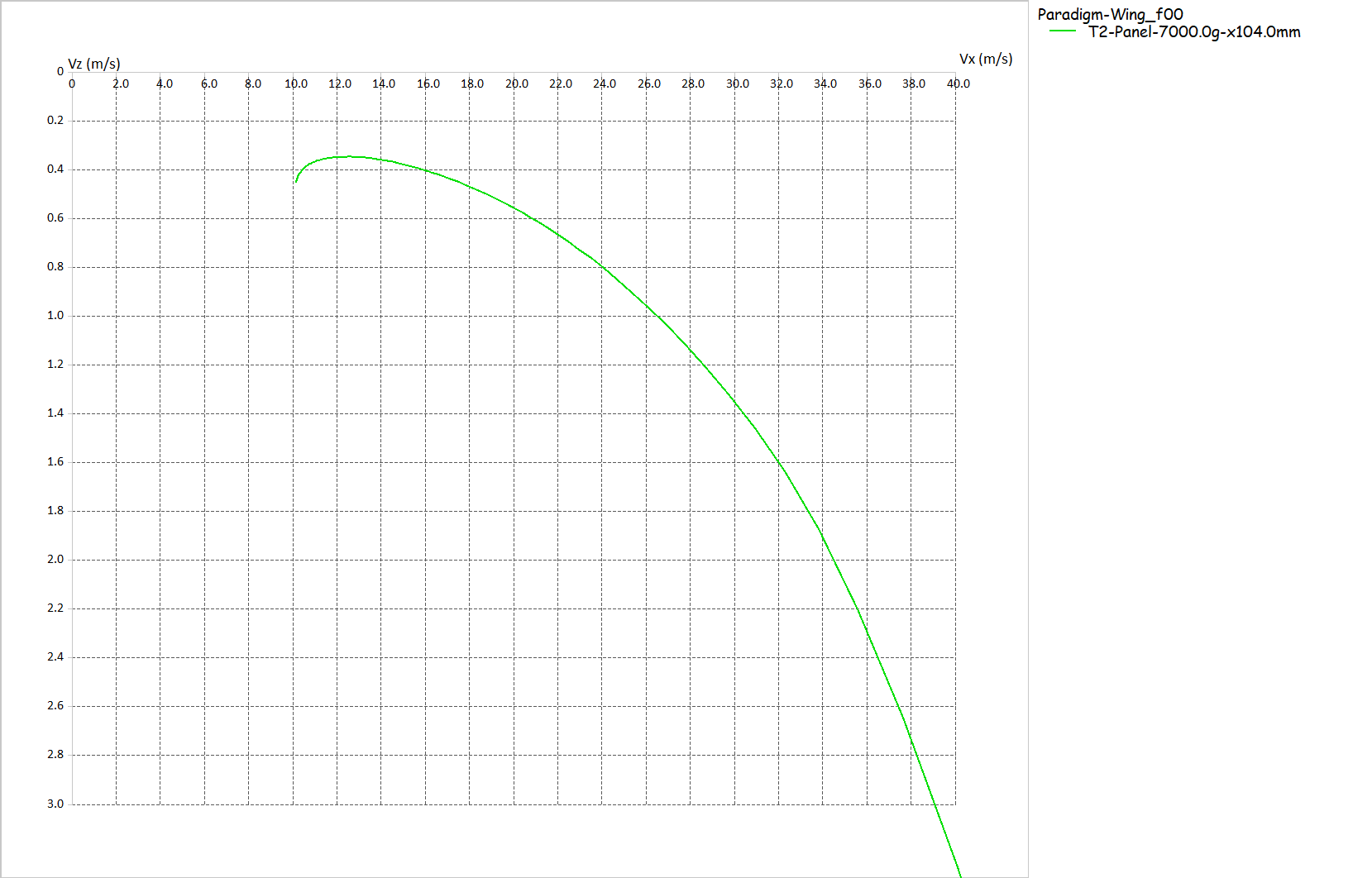 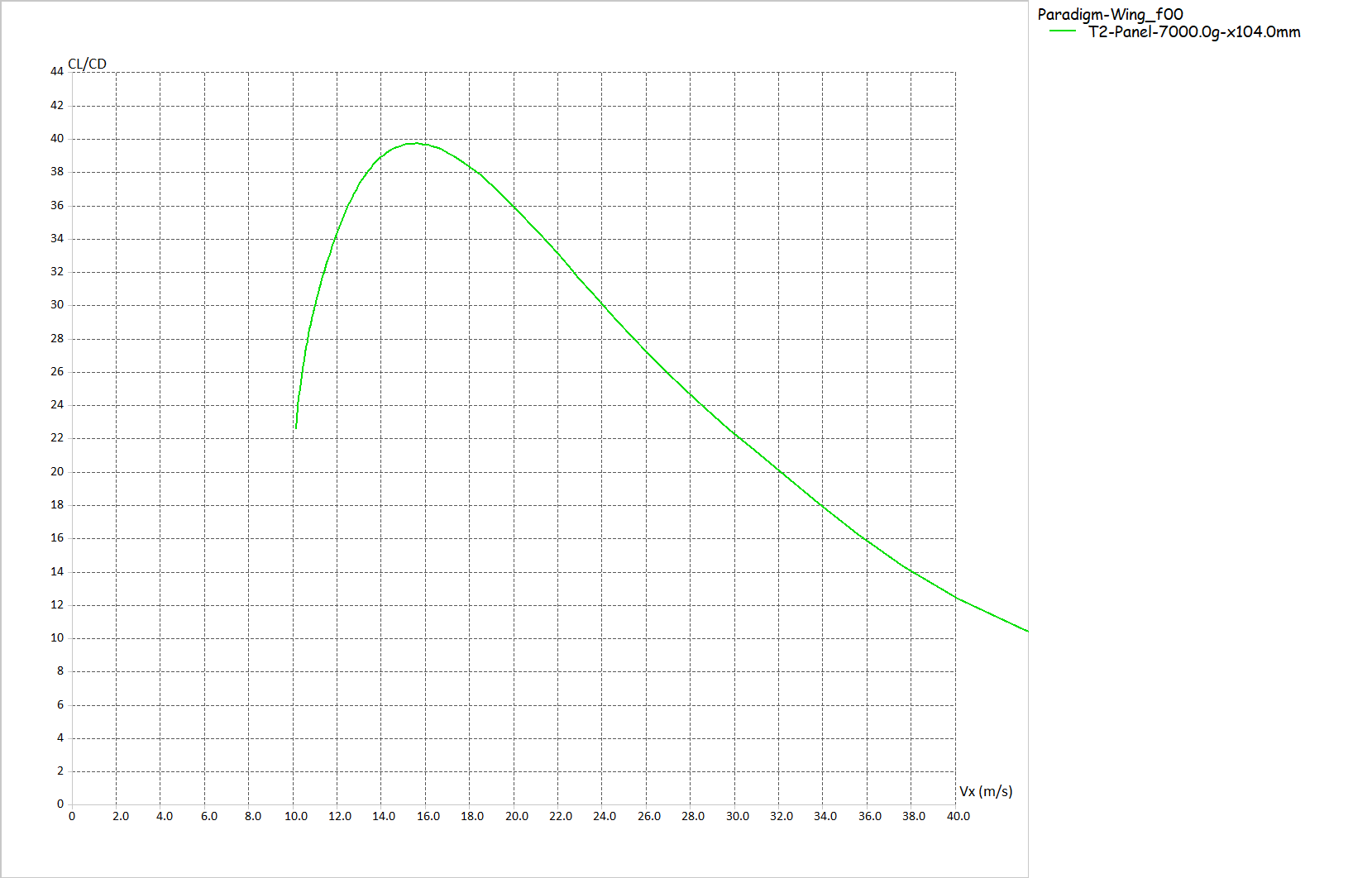 This curve reflects the glide ratios of our aircraft (in deed “only the wing”) at 7kg AUW and flaps in “Zero-degree-position”.
© Philip Kolb
Slide number            11
„Glide-Polar“ (L/D vs. Air Speed)
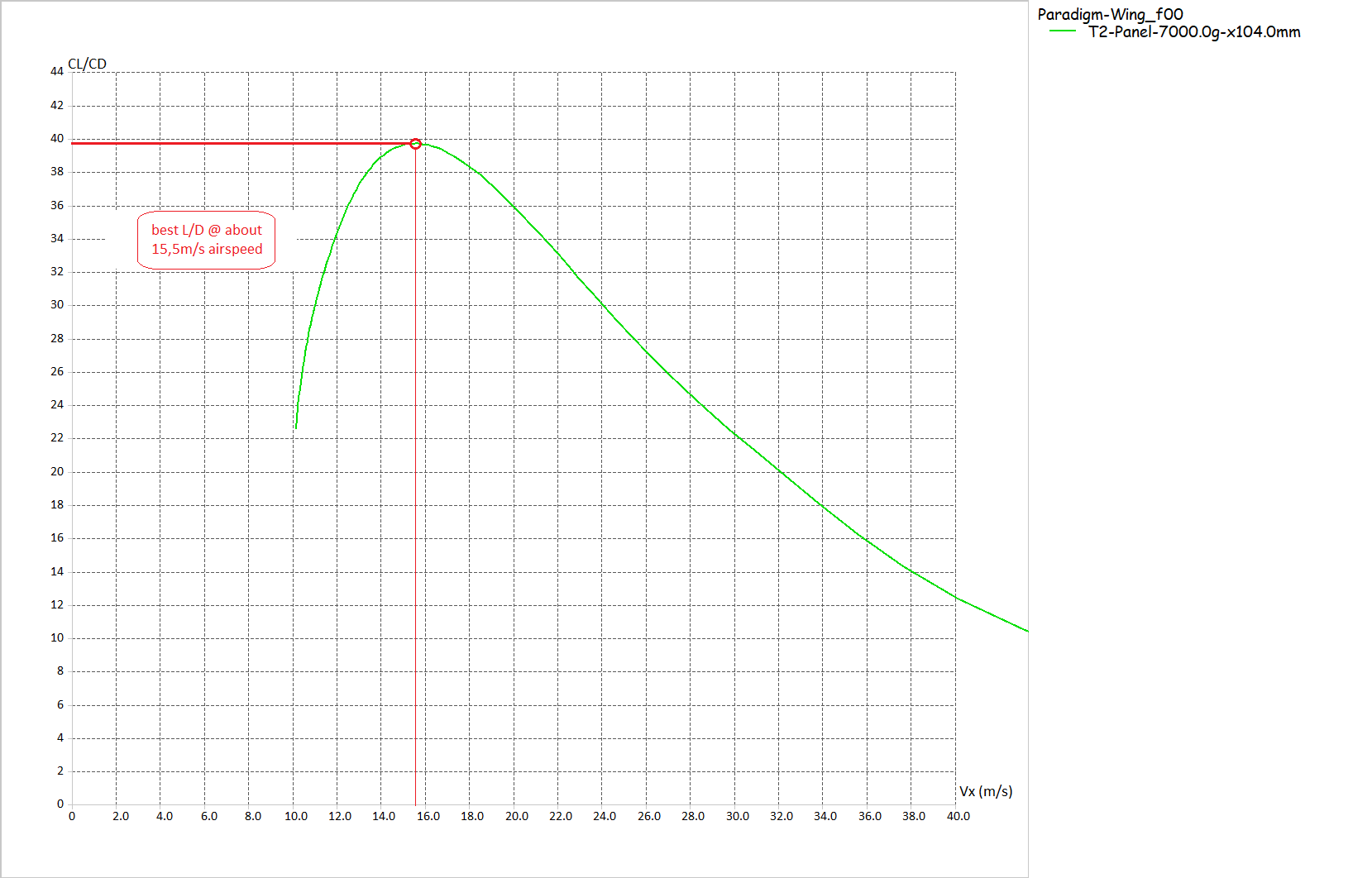 Maximum L/D about 39,74      @ 15,5m/s airspeed
…just like we`ve calculated before…
This curve reflects the glide ratios of our aircraft (in deed “only the wing”) at 7kg AUW and flaps in “Zero-degree-position”.
Going slower than that means, that L/D values drop. You might not be able to reach your goal anymore, but stay in the air longer!
Going faster than that means, that L/D values drop. But you can be “somewhere” earlier.…even if this might mean “on the ground”!
© Philip Kolb
Slide number            12
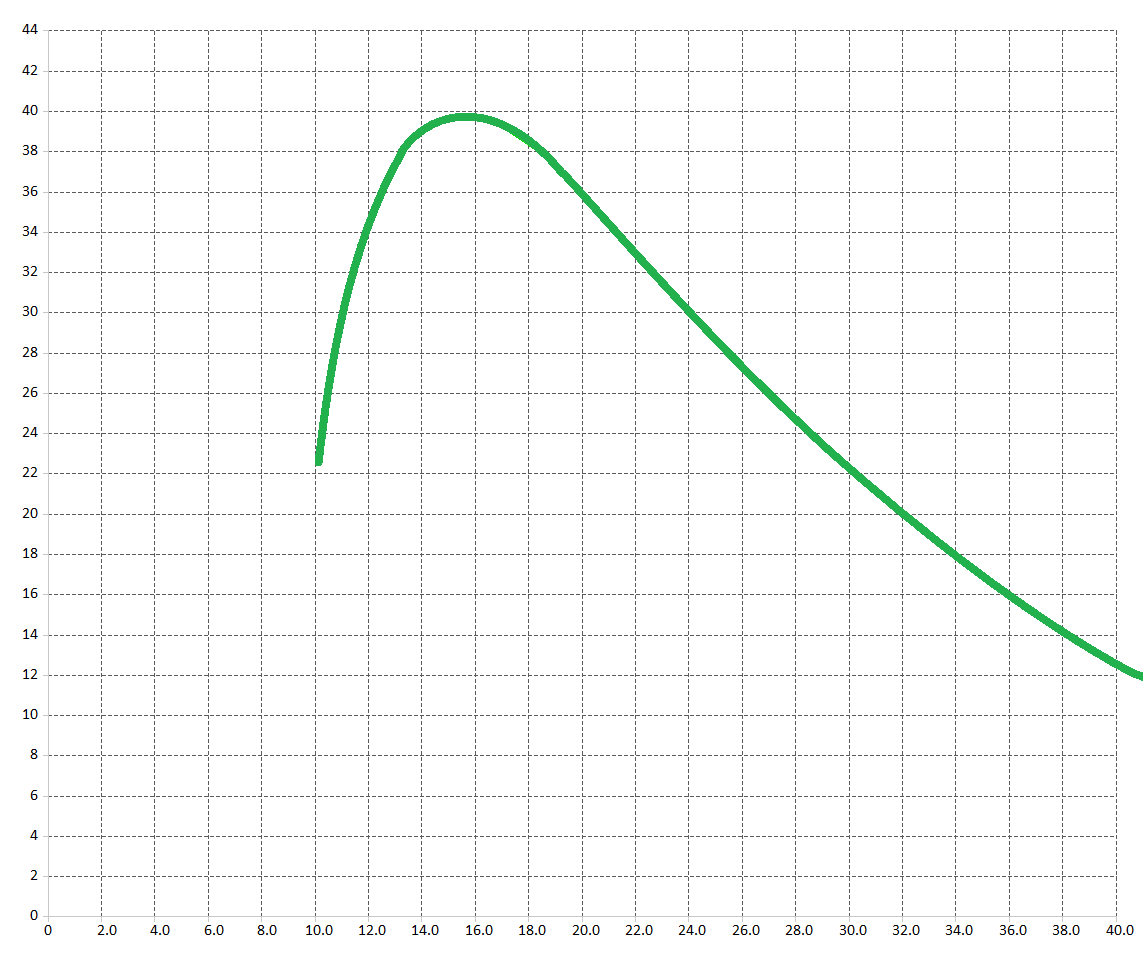 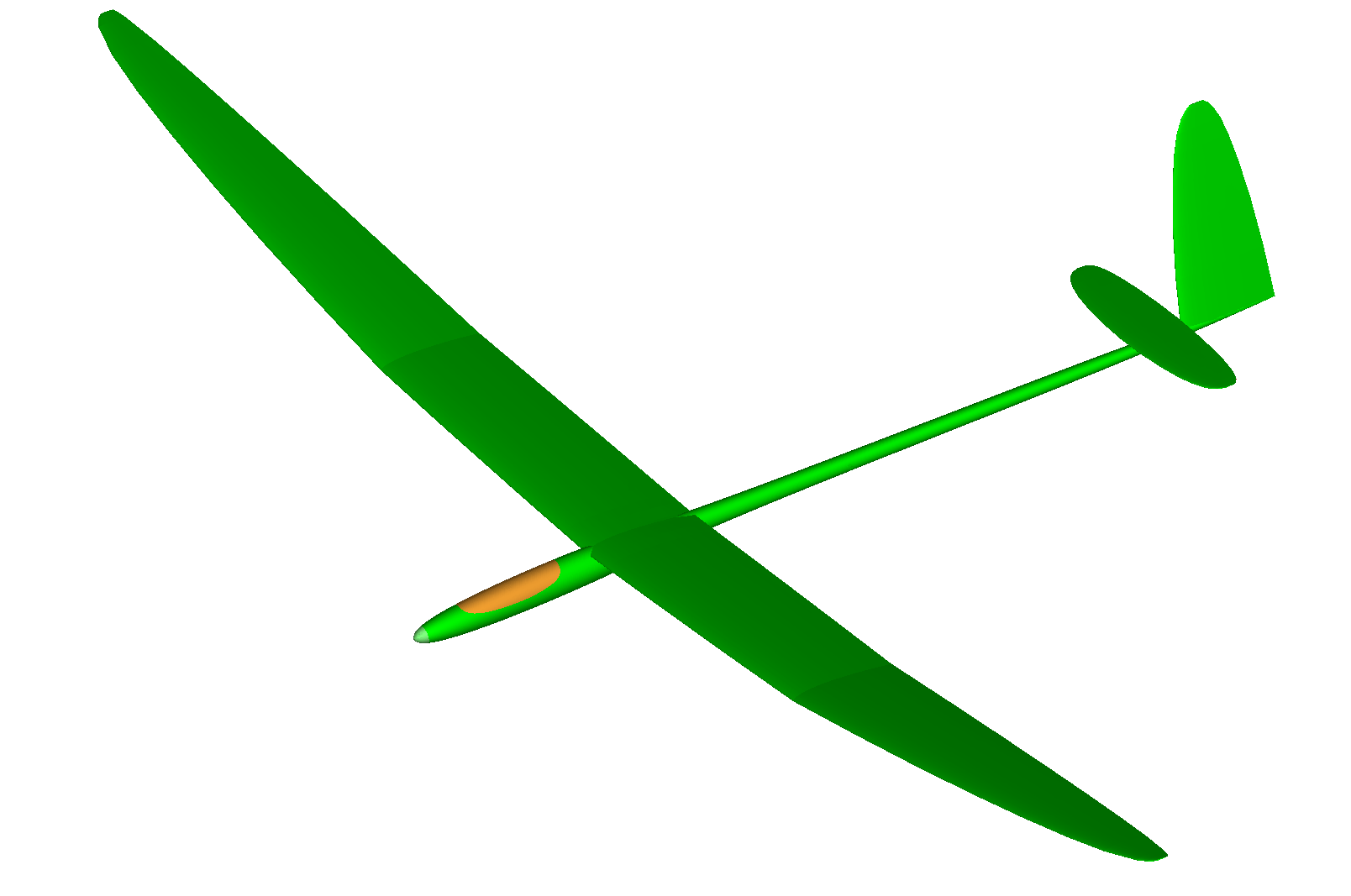 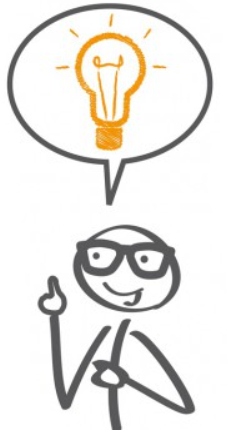 L/D as a determining number for our planes´ performance!
What else?
© Philip Kolb
Slide number            13
„Sink-Polar“ (Air Speed vs. Sink Speed)
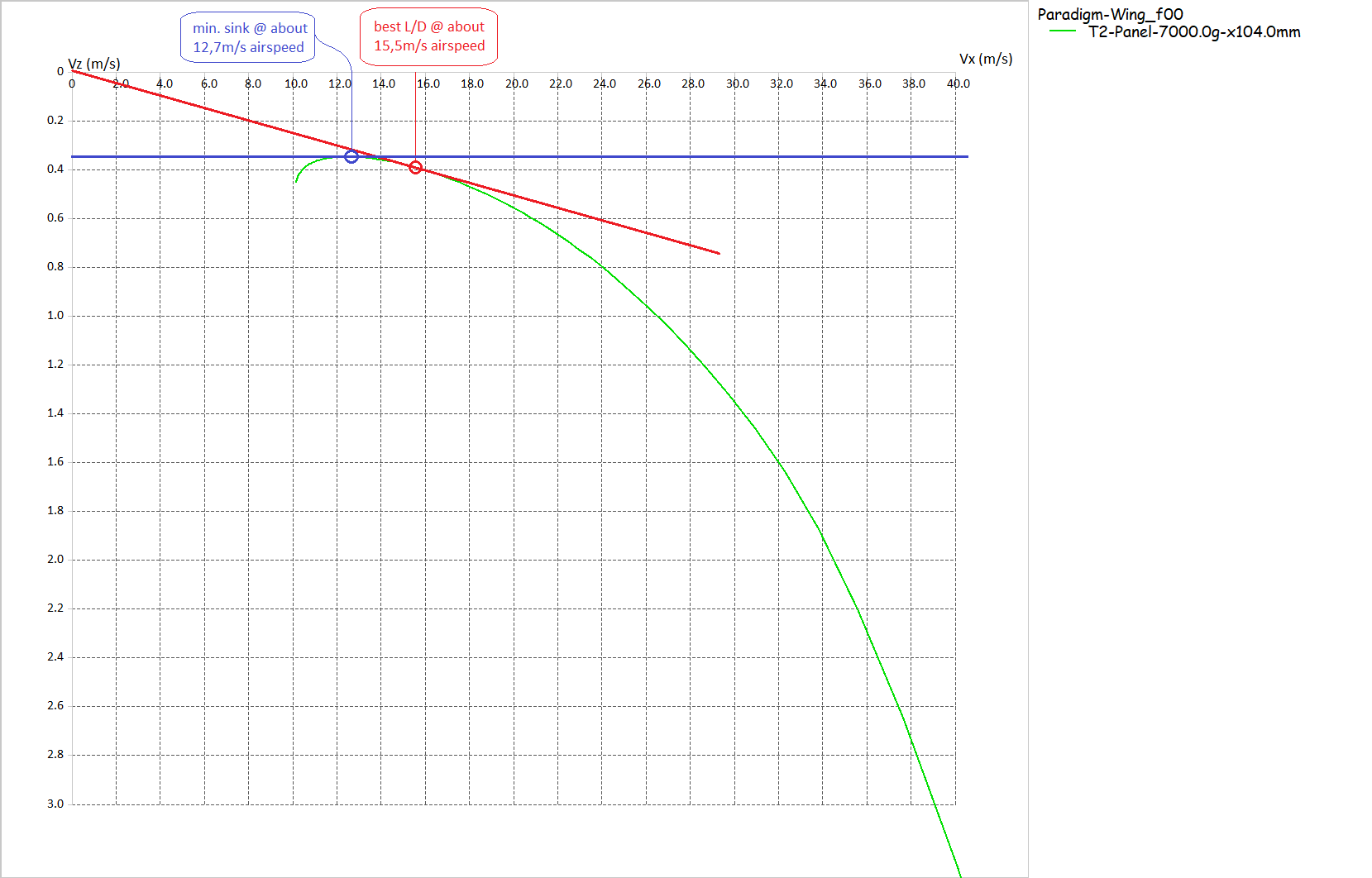 Besides L/D we can measure performance of our gliders by it´s minimum sink rate.Both items are not necessarily the same!
In this case the minimum sink rate of this gliders wing at 7kg AUW with its flap in “zero position” is about 0,33m/s.
Flying at minimum sink will keep us aloft for the longest possible time in “dead air”. The air speed for min. sink in this case is 12,7m/s, which is considerably lower than the speed for best L/D.
© Philip Kolb
Slide number             14
„Endurance-Polar“ (L^(3/2)/D vs. Air Speed)
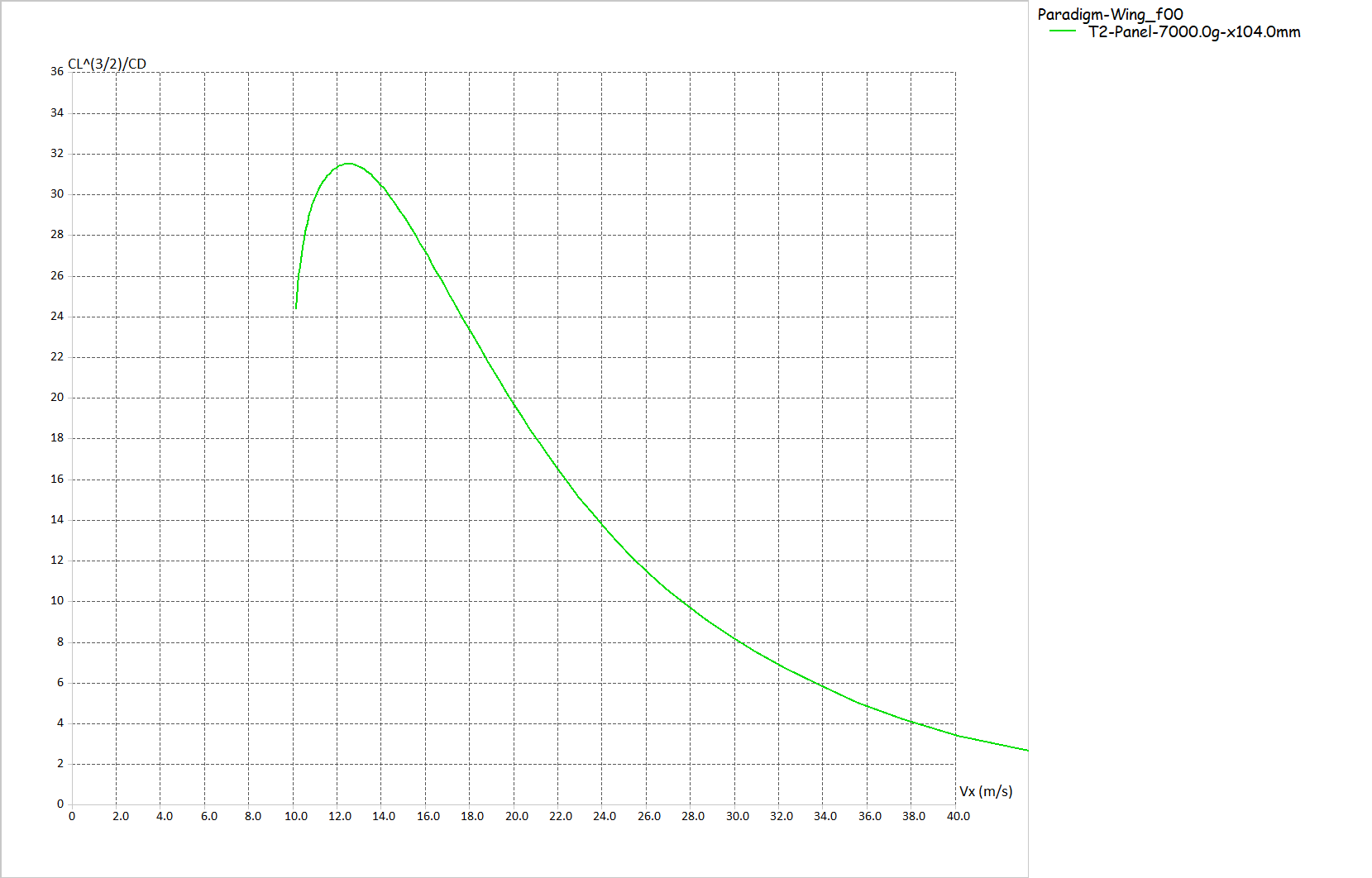 © Philip Kolb
Slide number            15
„Endurance-Polar“ (L^(3/2)/D vs. Air Speed)
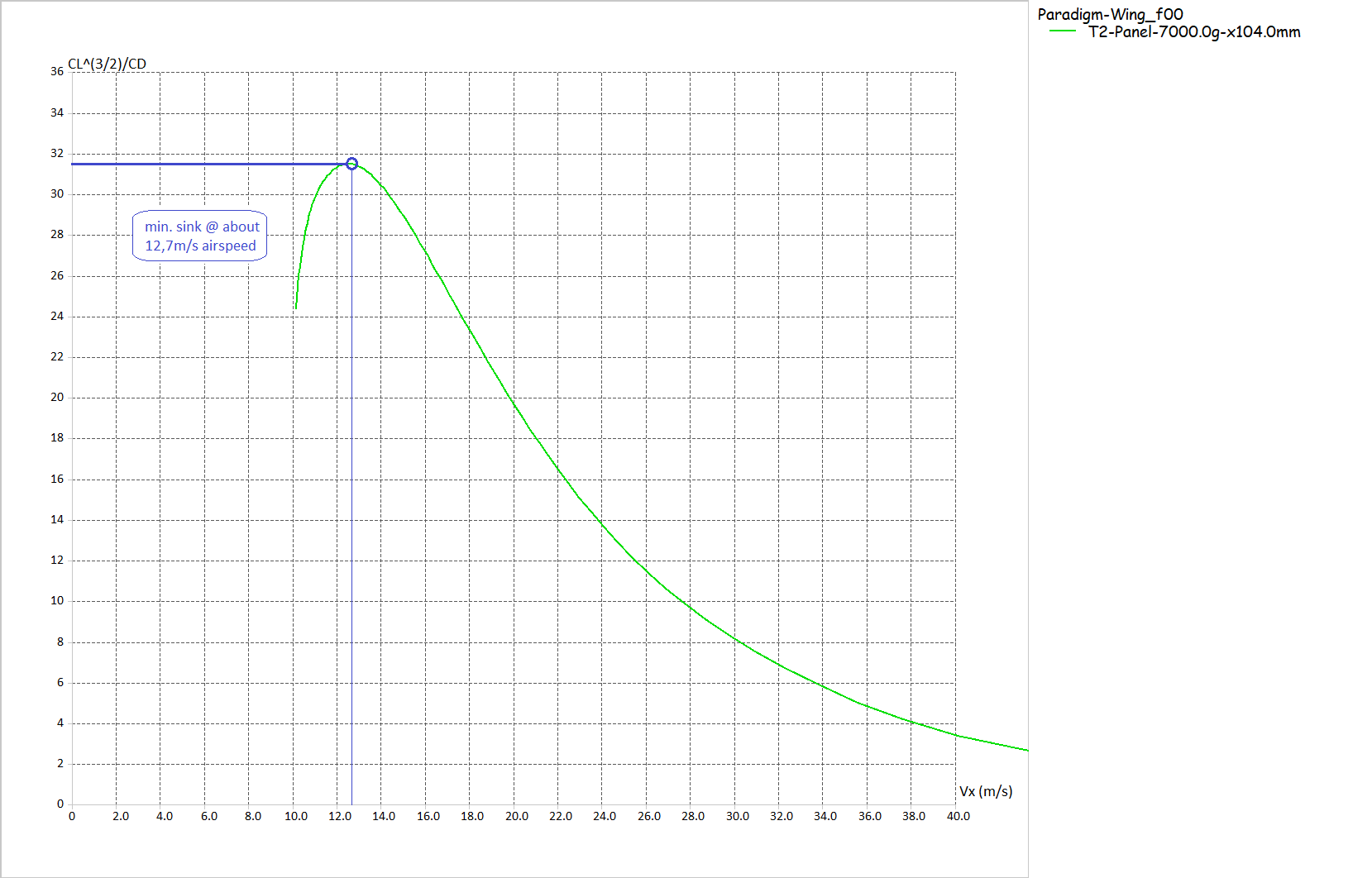 As noticed from the Sink-Polars, the air speed for minimum sink is readable from this polar as well. It reaches its maximum endurance parameter at an airspeed of 12,7m/s.
© Philip Kolb
Slide number            16
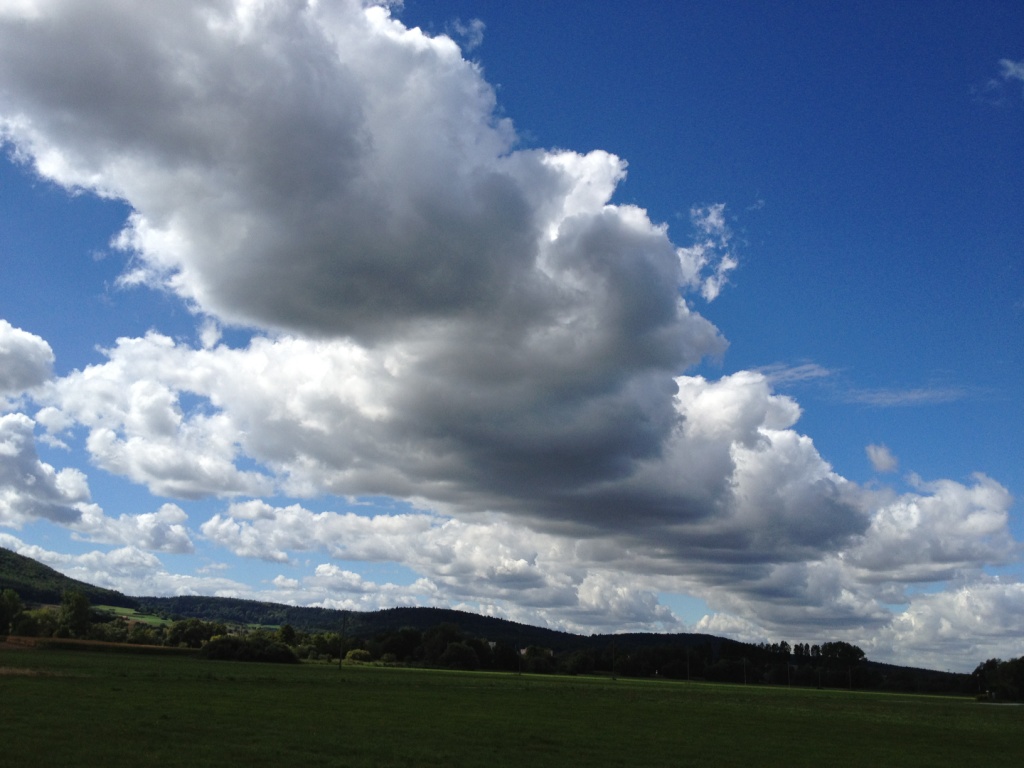 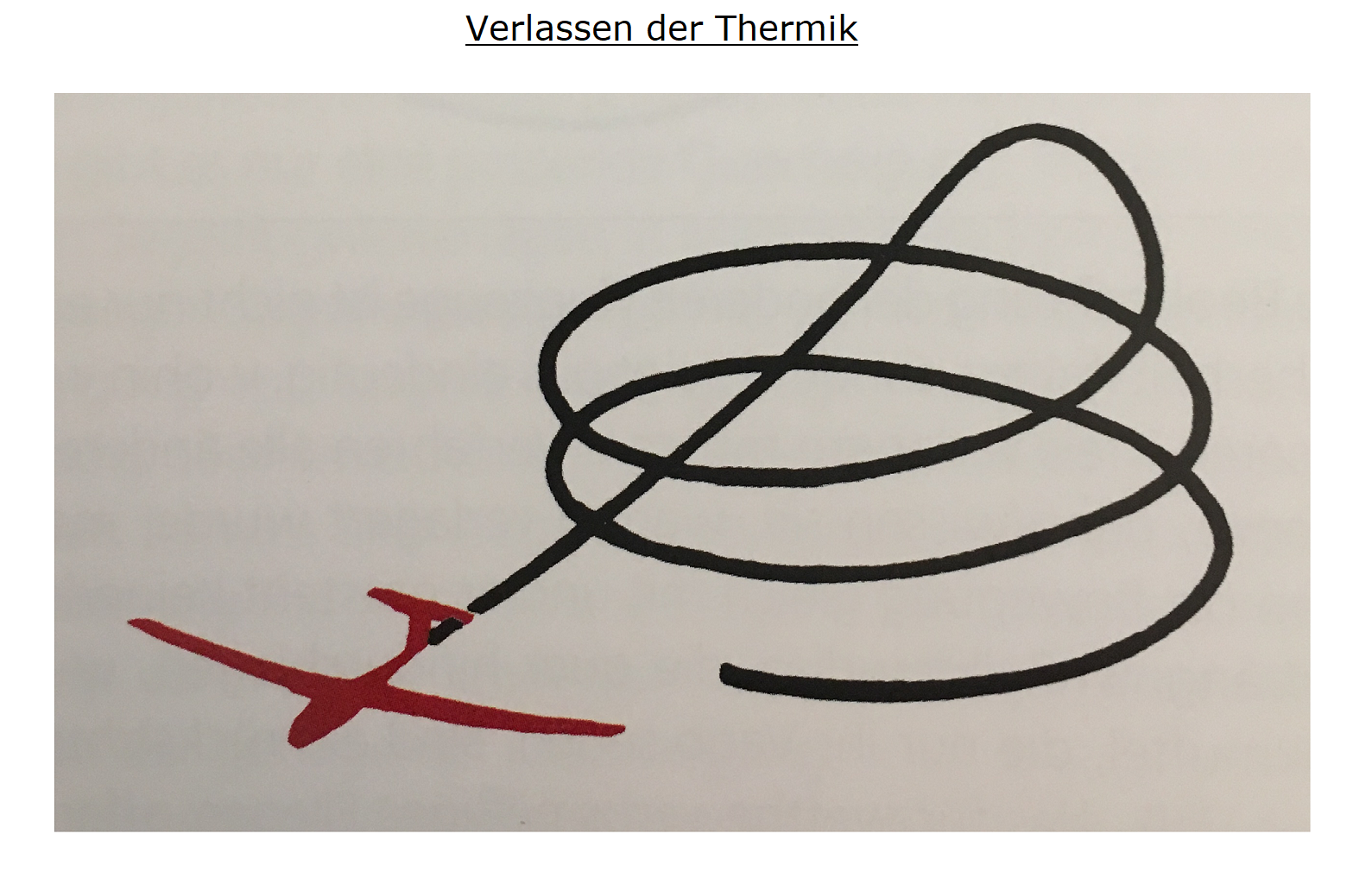 So how to tweak the setup of our aircraft 
by considering these polars?!
© Philip Kolb
Slide number            17
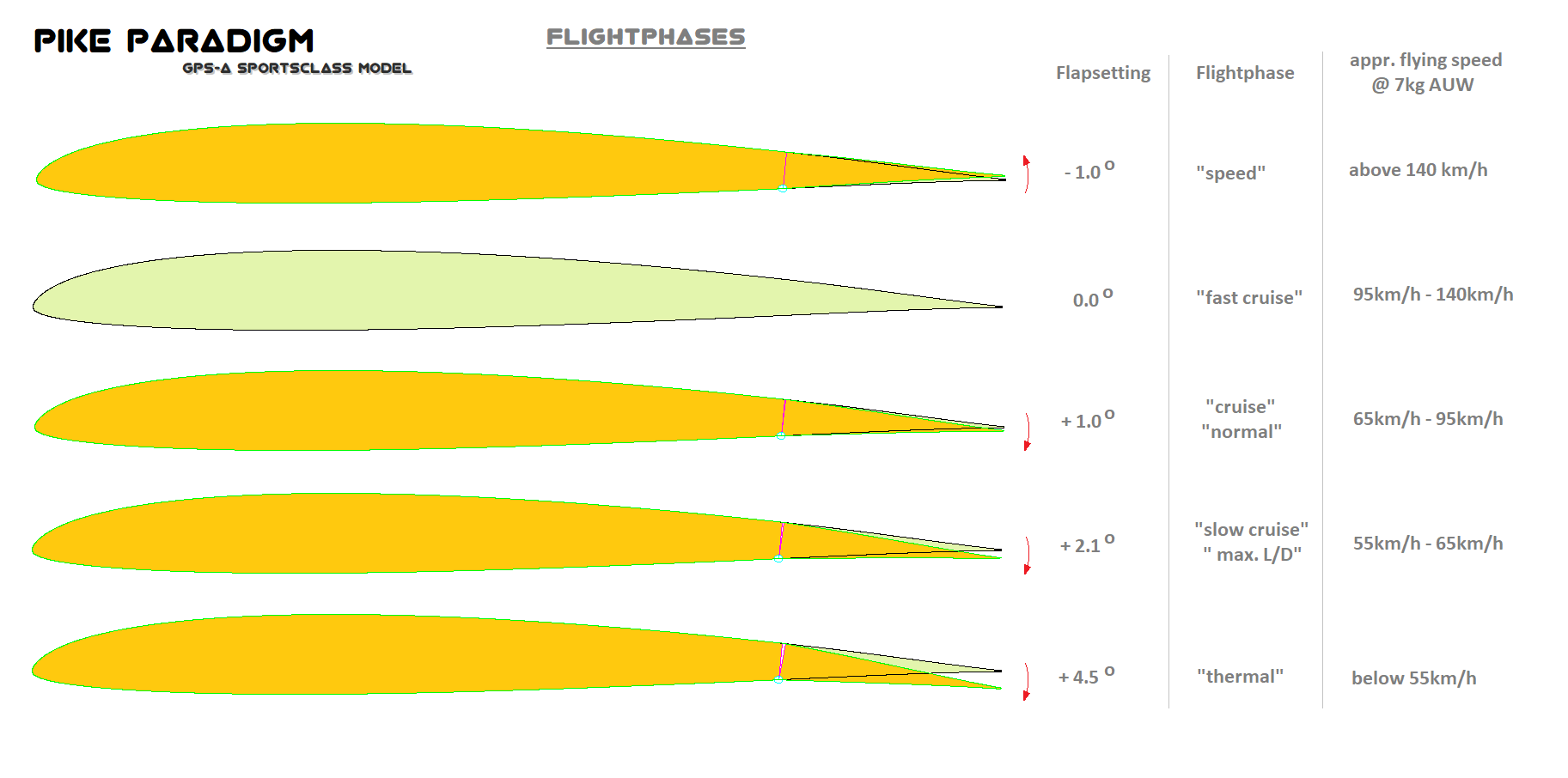 © Philip Kolb
Slide number            18
„Sink-Polar“ (Air Speed vs. Sink Speed)
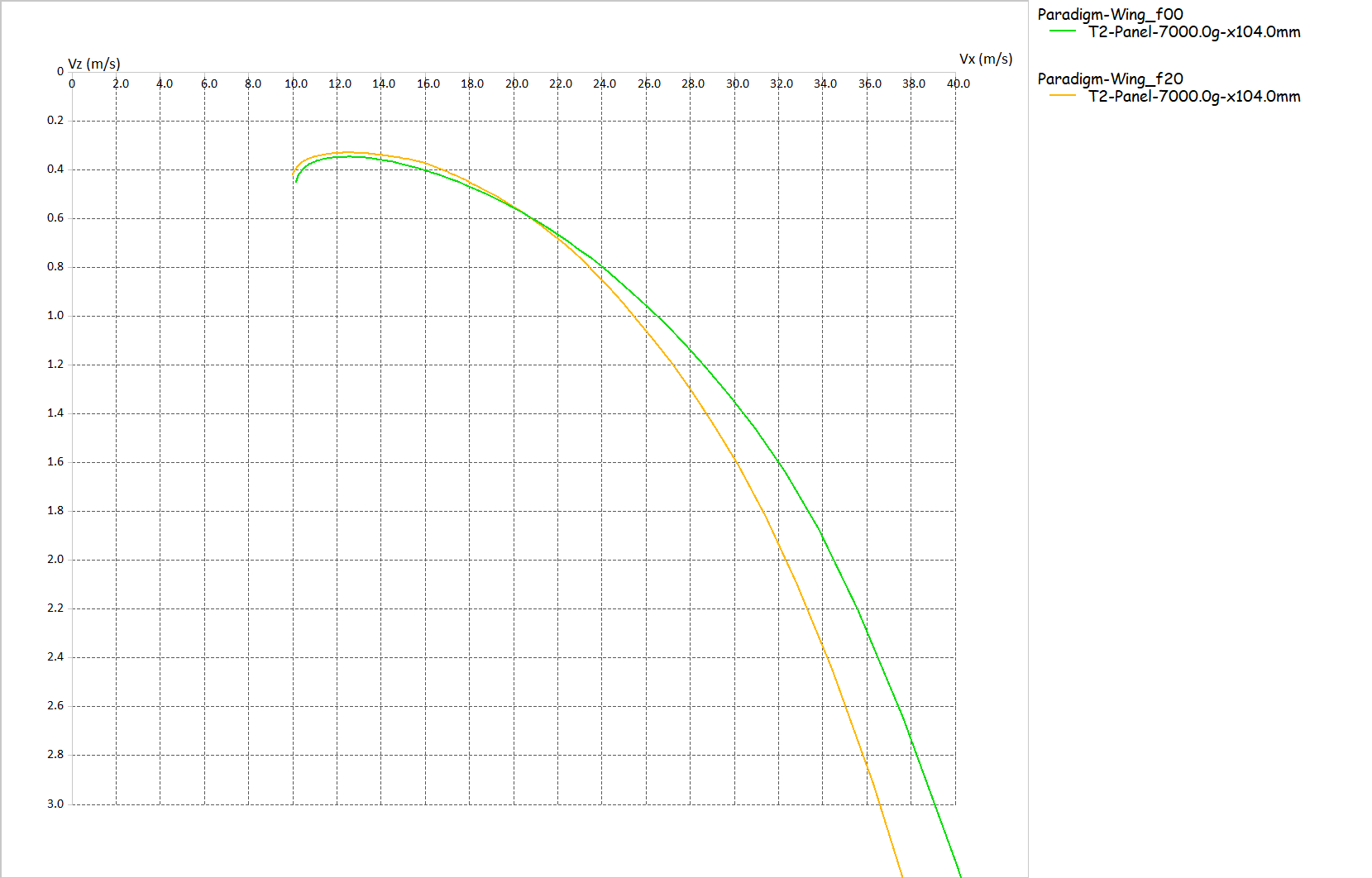 Green polar:Aircrafts wing at 7kg AUW with flaps in “zero position” (f00)
Yellow polar:Aircrafts wing at 7kg AUW with flaps set to 2 degrees camber (f20)
© Philip Kolb
Slide number            19
„Glide-Polar“ (L/D vs. Air Speed)
Slower than 20m/s → flaps +2 degrees
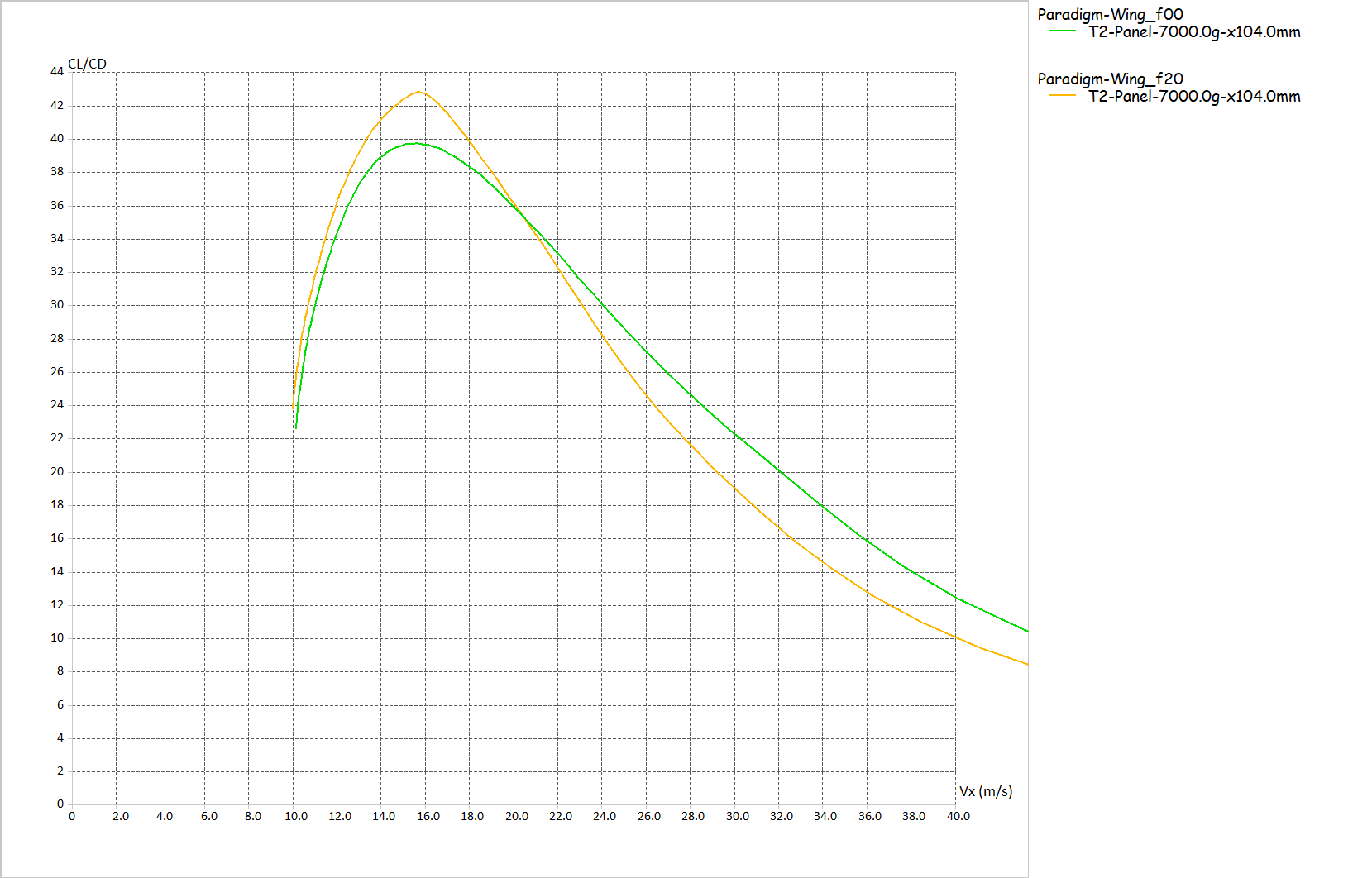 Green polar:Aircrafts wing at 7kg AUW with flaps in “zero position” (f00)
Faster than 20m/s → flaps 0 degrees
The pilot should switch flight-modes at about 20m/s air speed!
Yellow polar:Aircrafts wing at 7kg AUW with flaps set to 2 degrees camber (f20)
© Philip Kolb
Slide number            20
„Sink-Polar“ (Air Speed vs. Sink Speed)
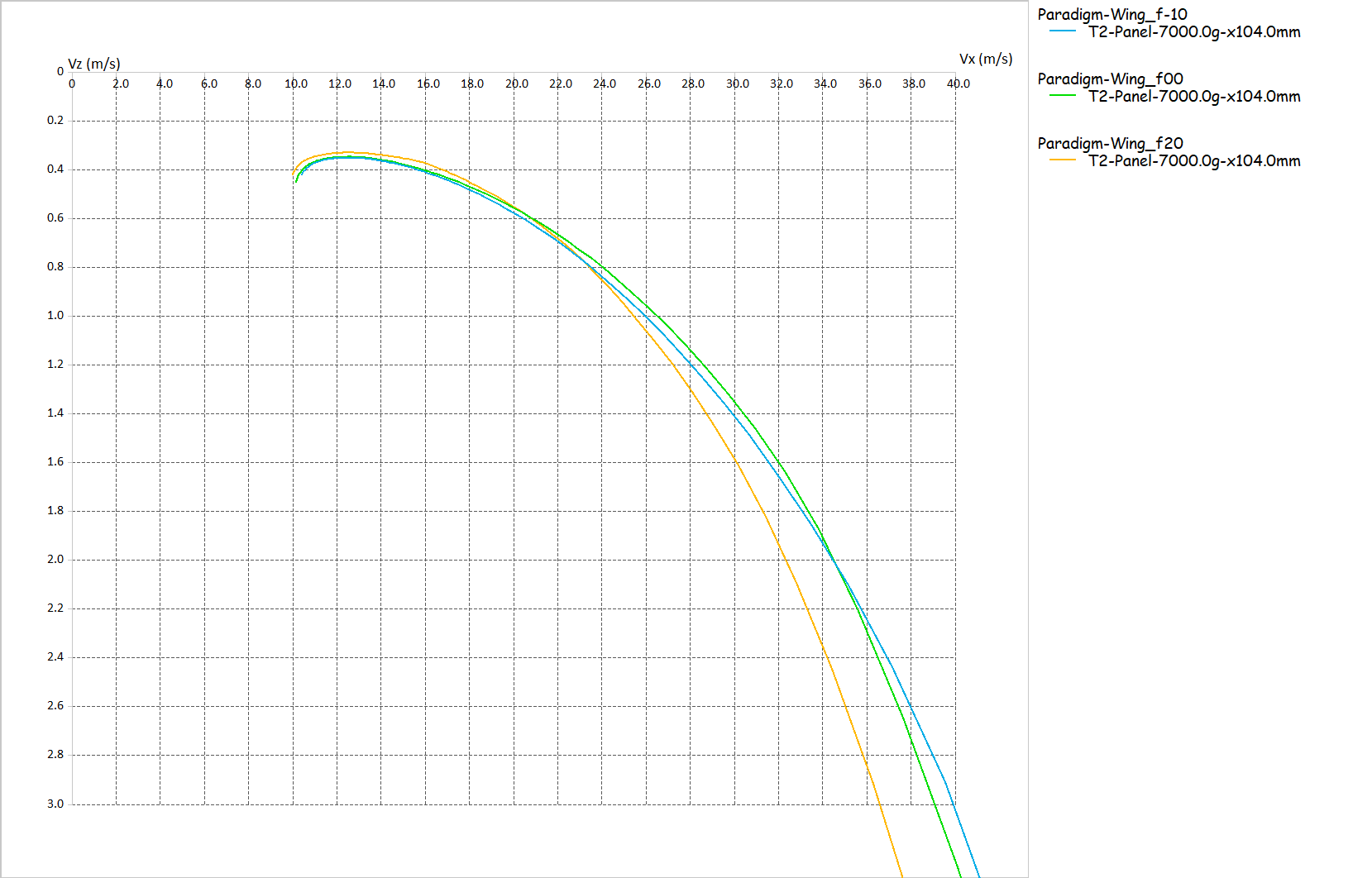 Green polar:Aircrafts wing at 7kg AUW with flaps in “zero position” (f00)
Yellow polar:Aircrafts wing at 7kg AUW with flaps set to 2 degrees camber (f20)
Blue polar:Aircrafts wing at 7kg AUW with flaps set to -1 degrees reflex (f-10)
© Philip Kolb
Slide number            21
„Glide-Polar“ (L/D vs. Air Speed)
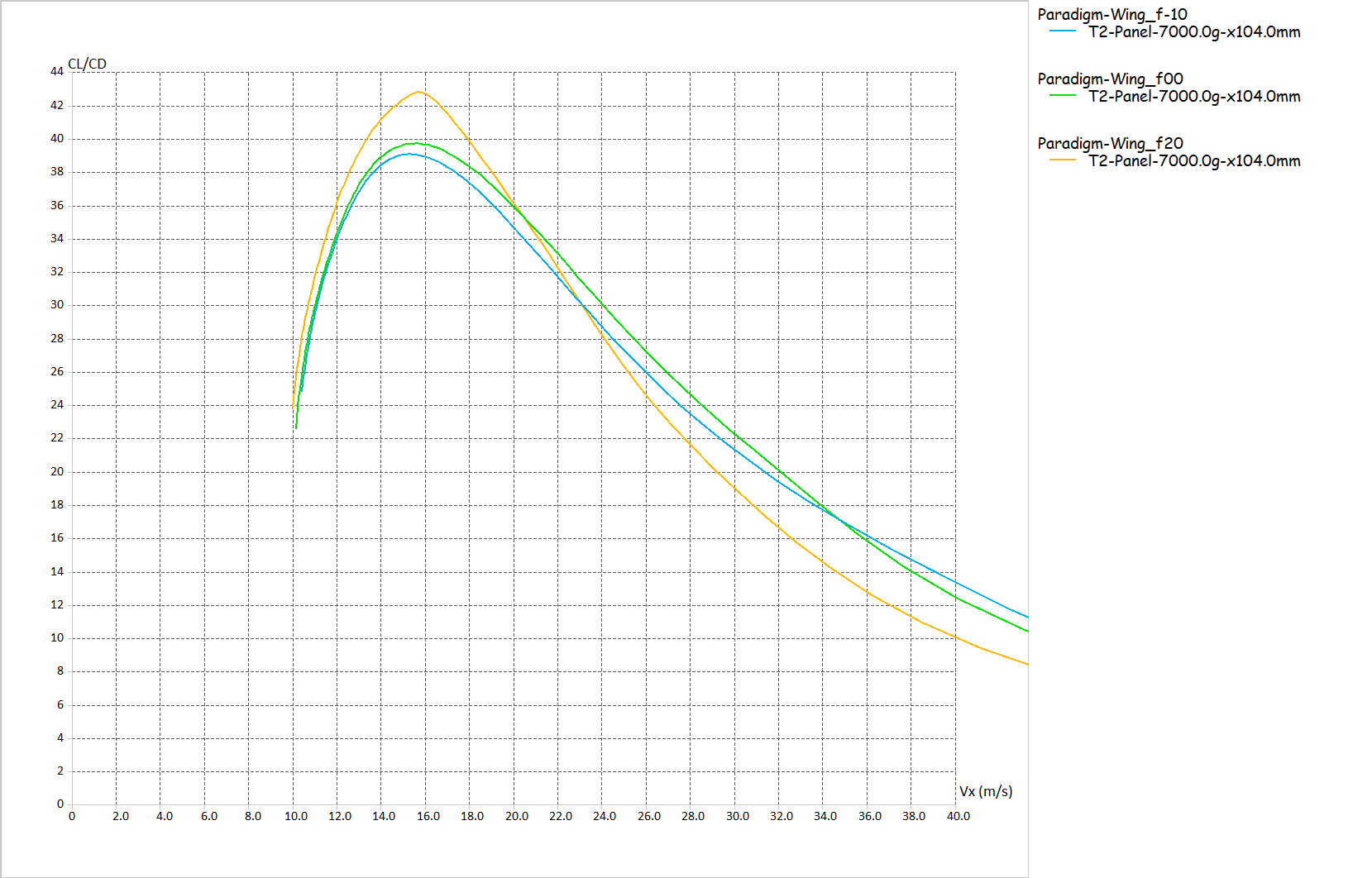 Green polar:Aircrafts wing at 7kg AUW with flaps in “zero position” (f00)
Yellow polar:Aircrafts wing at 7kg AUW with flaps set to 2 degrees camber (f20)
Now search the shifting points for the flight-mode switches!!!
Blue polar:Aircrafts wing at 7kg AUW with flaps set to -1 degrees reflex (f-10)
© Philip Kolb
Slide number            22
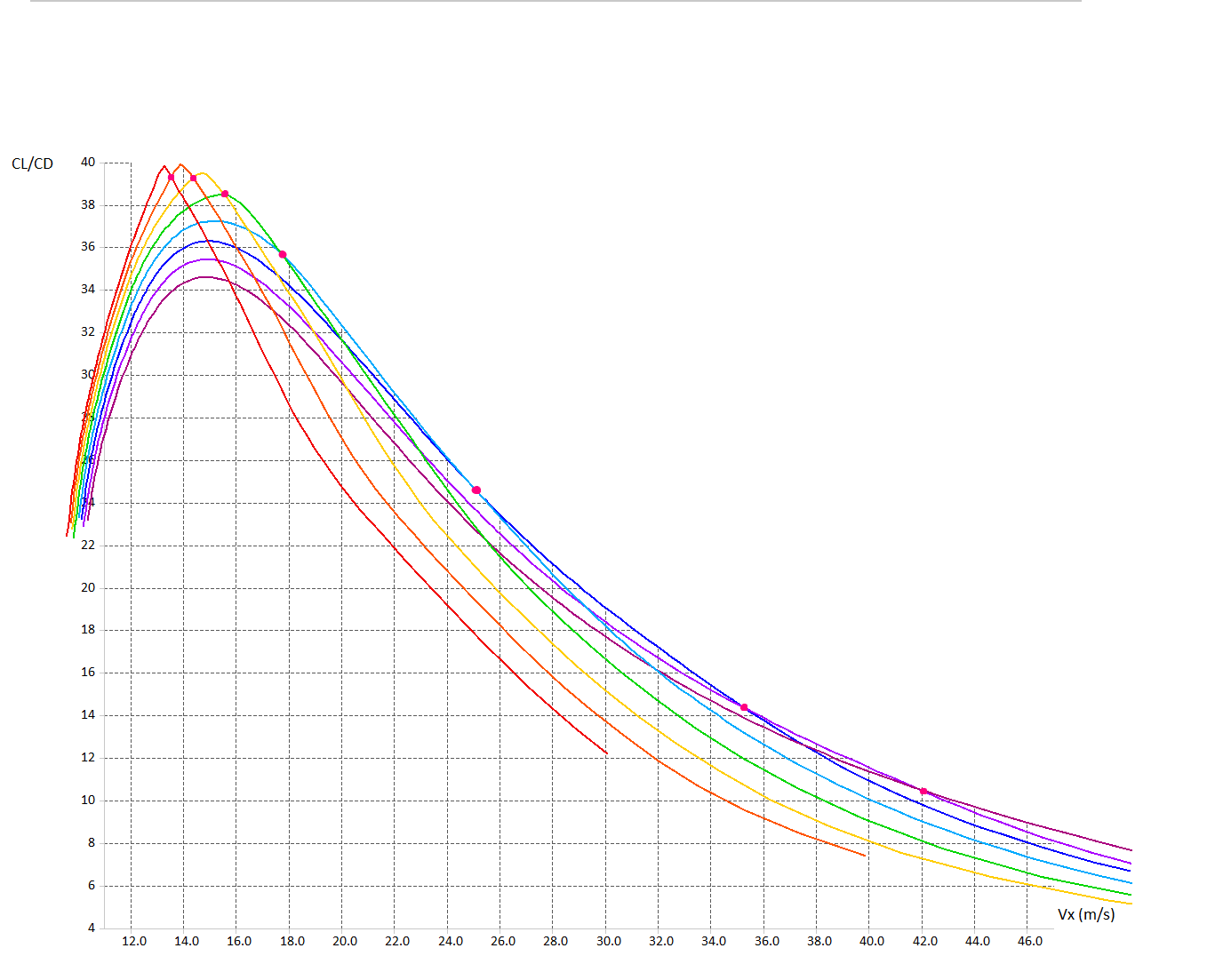 Camber / Reflex setup as a possible way to tweak our planes´ performance!
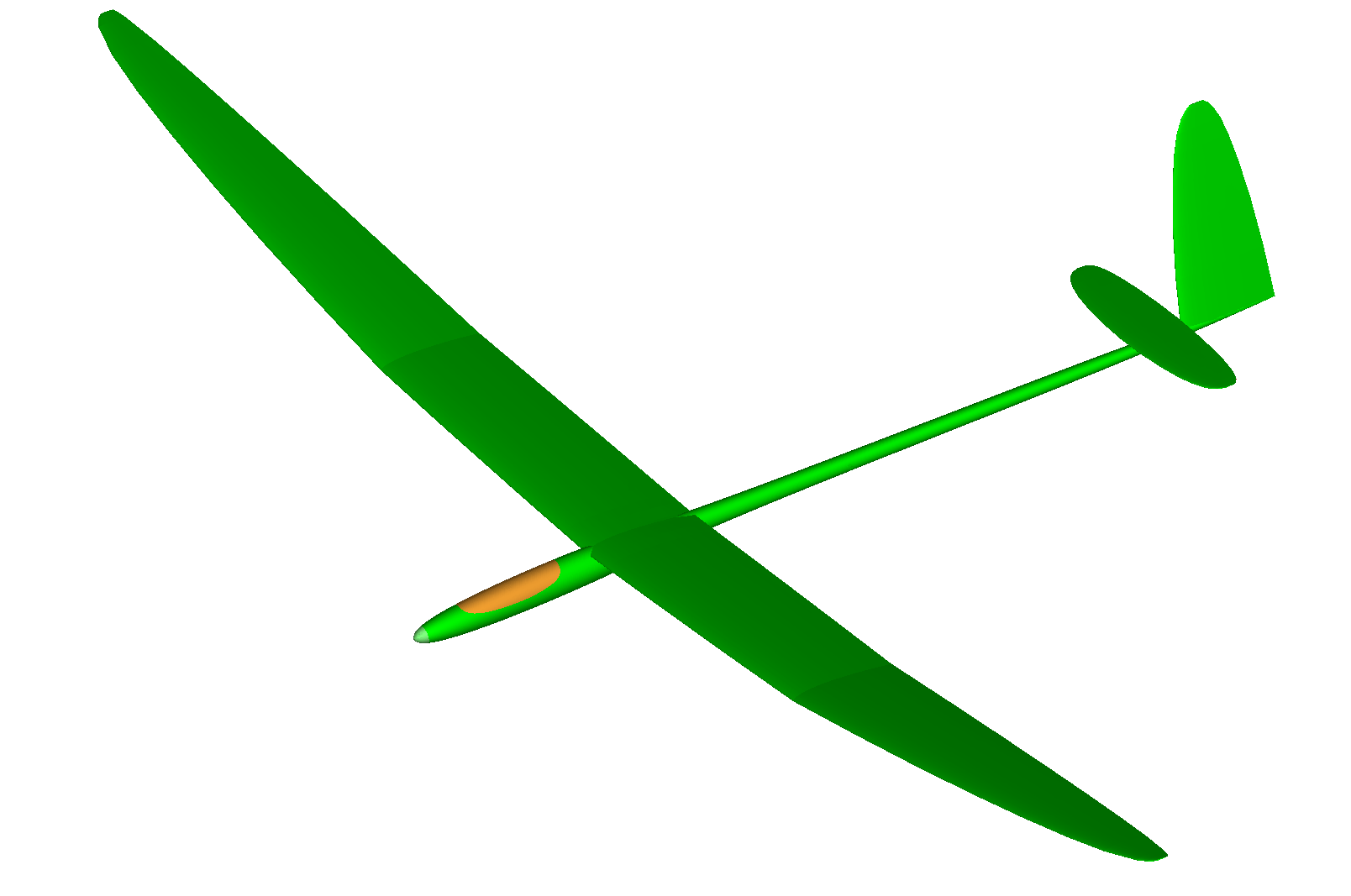 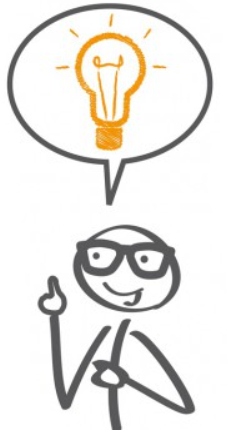 What else?
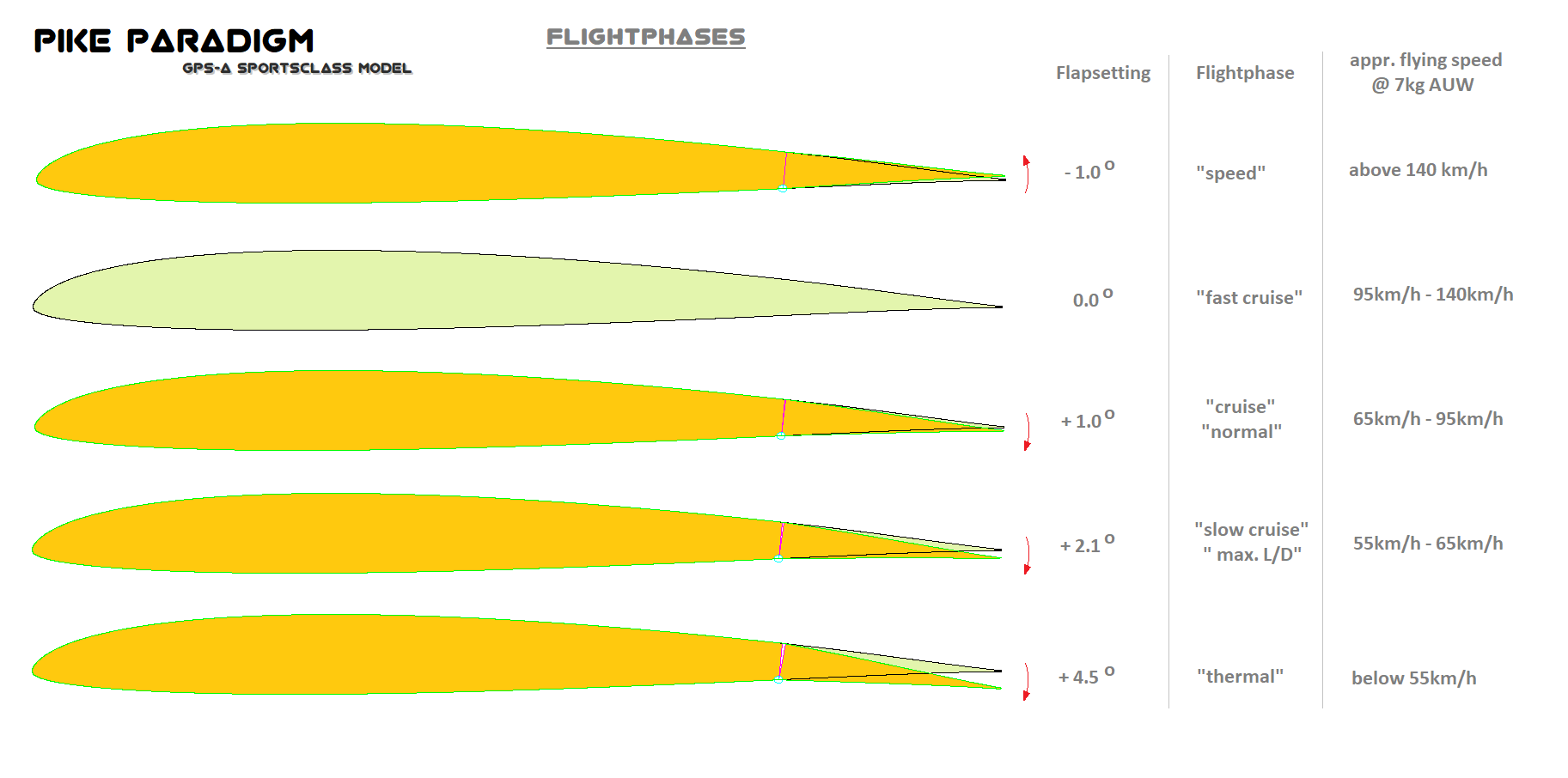 © Philip Kolb
Slide number            23
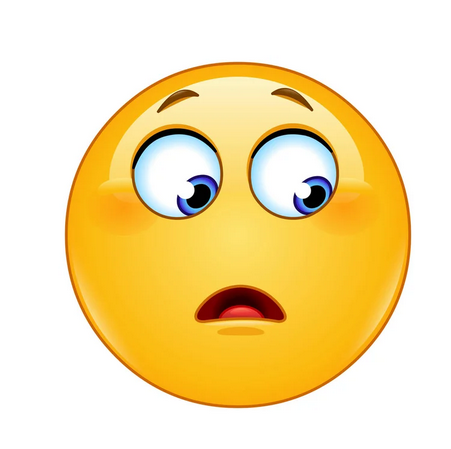 What else?
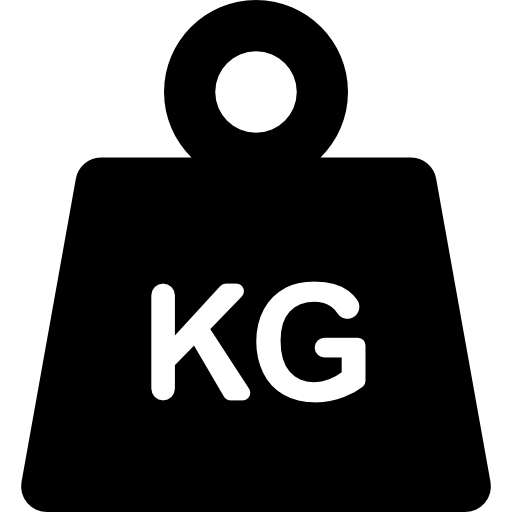 © Philip Kolb
Slide number            24
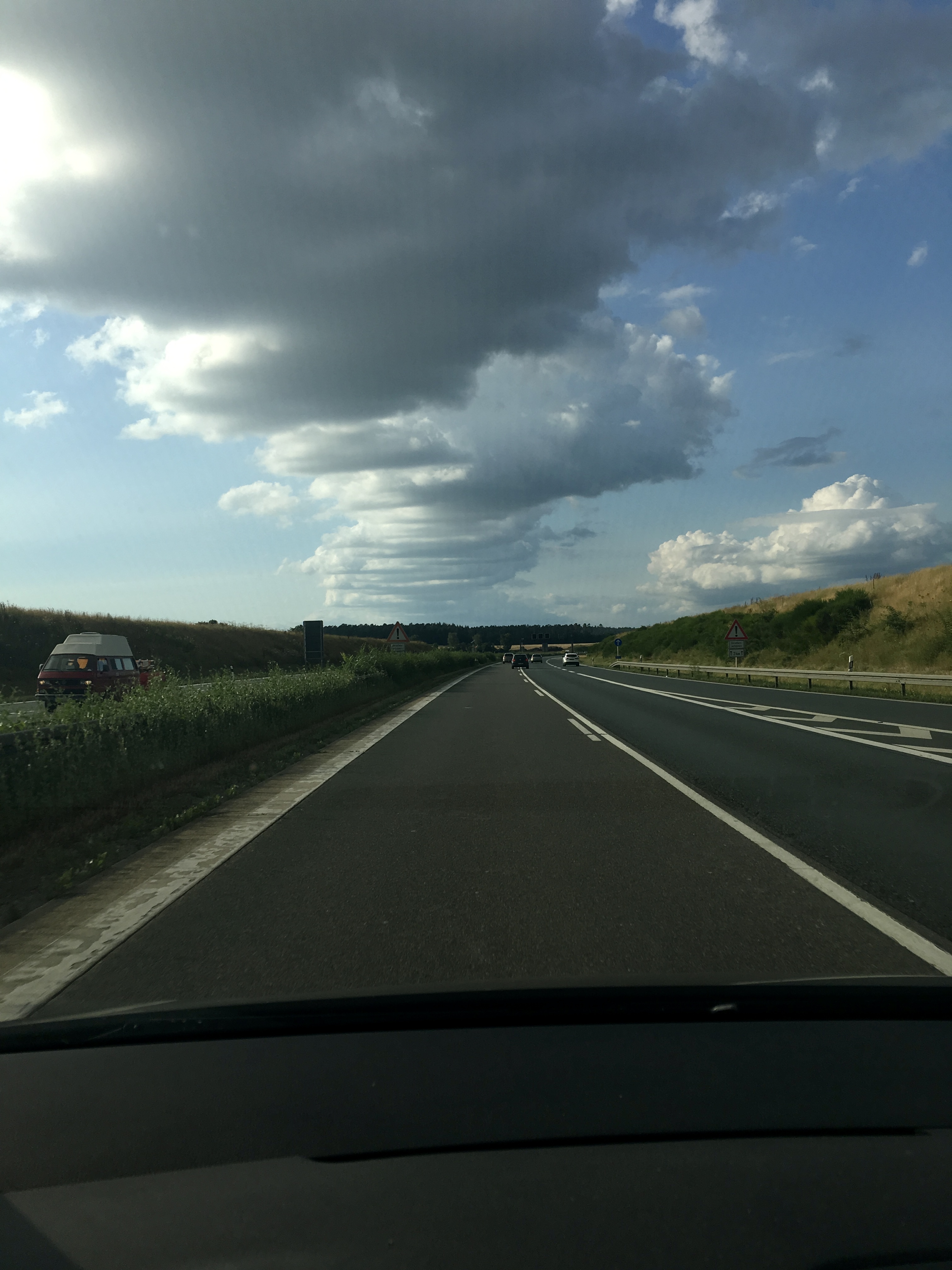 How to quantify the effects of ballast???
© Philip Kolb
Slide number            25
„Sink-Polar“ (Air Speed vs. Sink Speed)
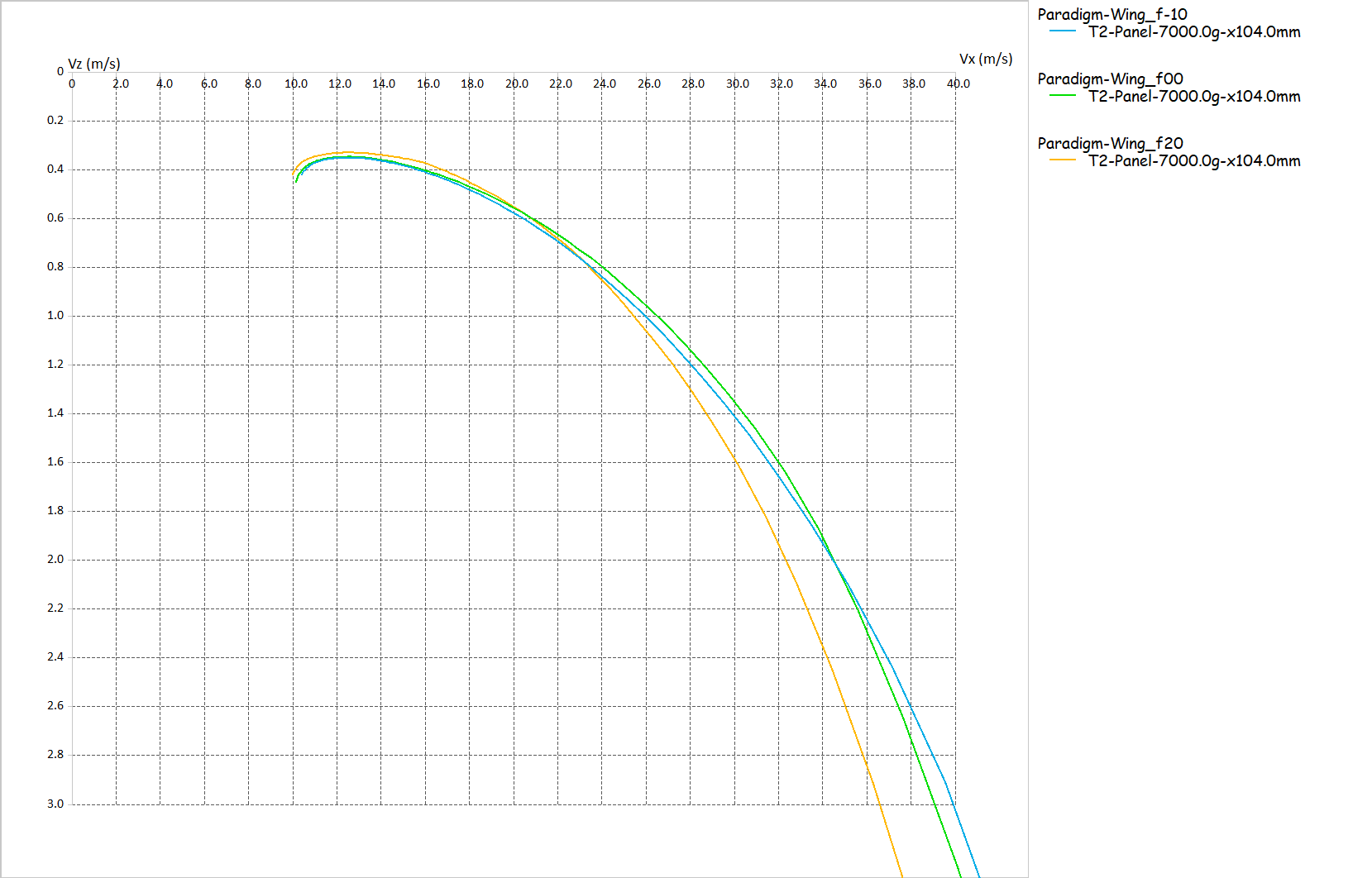 Green polar:Aircrafts wing at 7kg AUW with flaps in “zero position” (f00)
What would happen if we add another 2kg of ballast to the “f00-glider” (green polar)???
Yellow polar:Aircrafts wing at 7kg AUW with flaps set to 2 degrees camber (f20)
Blue polar:Aircrafts wing at 7kg AUW with flaps set to -1 degrees reflex (f-10)
© Philip Kolb
Slide number            26
„Sink-Polar“ (Air Speed vs. Sink Speed)
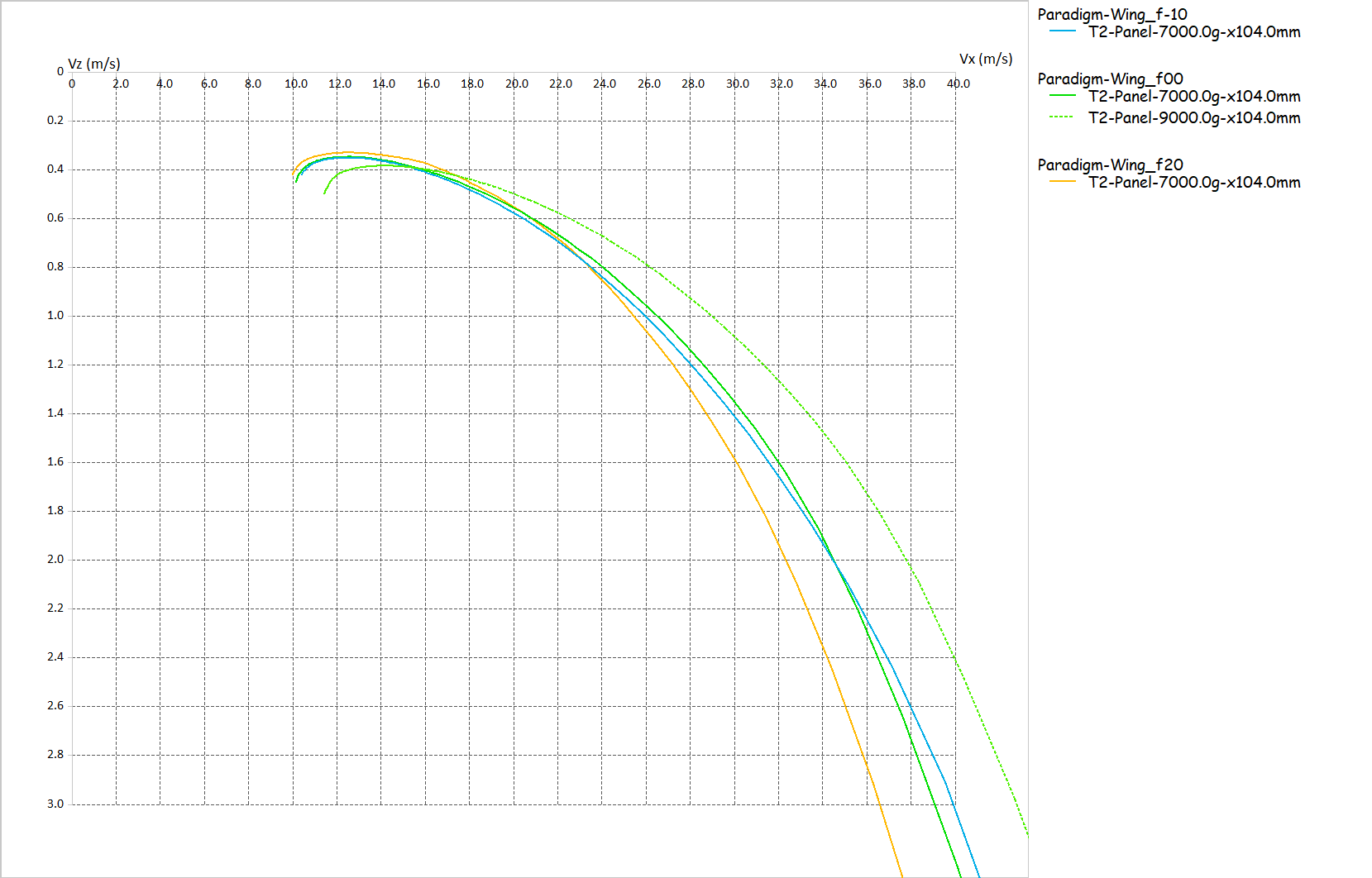 Green polar:Aircrafts wing at 7kg AUW with flaps in “zero position” (f00)
What would happen if we add another 2kg of ballast to the “f00-glider” (green polar)???
Yellow polar:Aircrafts wing at 7kg AUW with flaps set to 2 degrees camber (f20)
Blue polar:Aircrafts wing at 7kg AUW with flaps set to -1 degrees reflex (f-10)
© Philip Kolb
Slide number            27
„Glide-Polar“ (L/D vs. Air Speed)
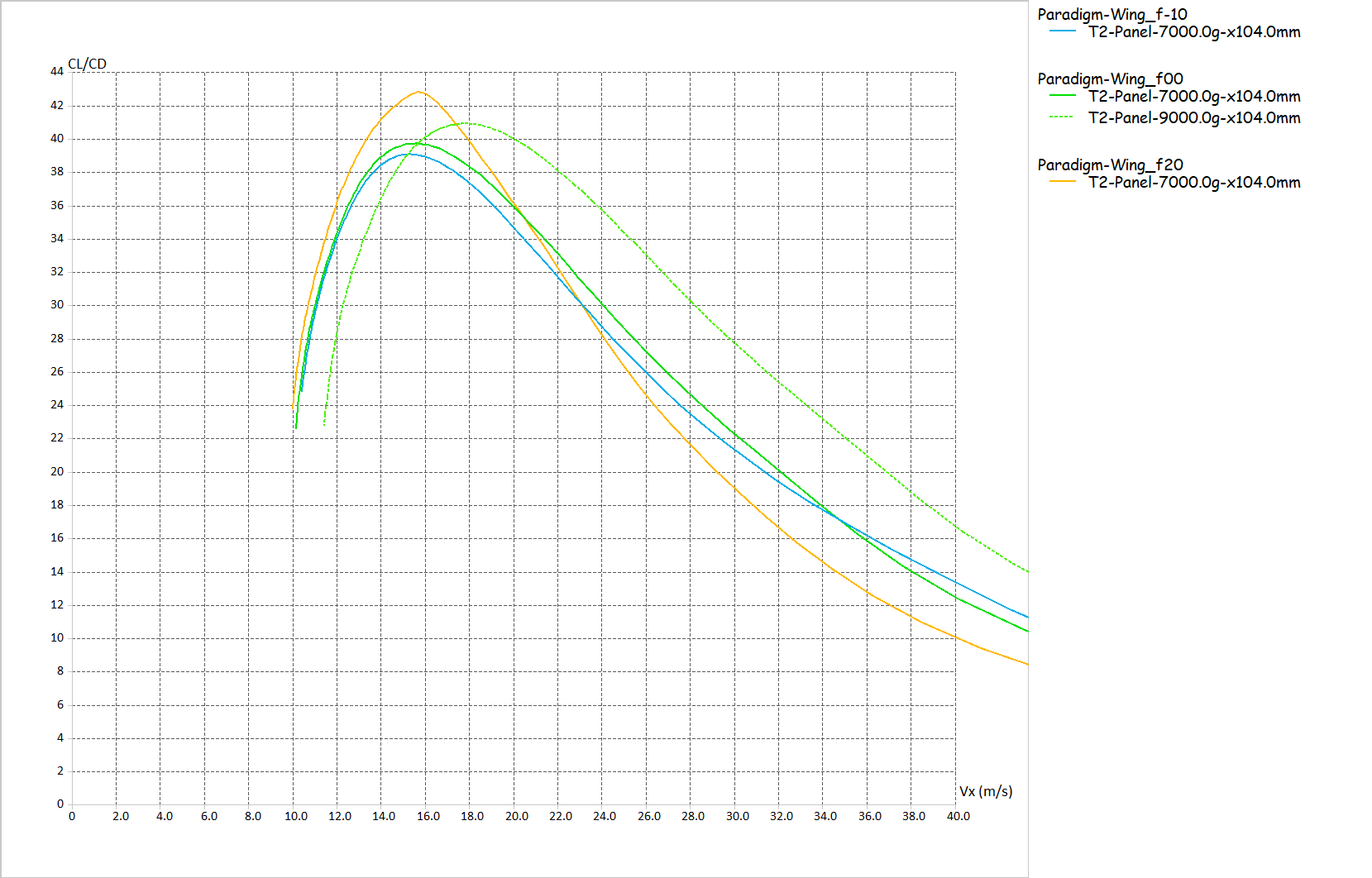 Adding ballast primarily is shifting our performance-polars to the right towards higher L/D-numbers at faster air speeds.
Green polar:Aircrafts wing at 7kg AUW with flaps in “zero position” (f00)
What would happen if we add another 2kg of ballast to the “f00-glider” (green polar)???
Yellow polar:Aircrafts wing at 7kg AUW with flaps set to 2 degrees camber (f20)
At the same time the stall speed and minimum sink is increasing which can harm performance at slow air speeds.
Blue polar:Aircrafts wing at 7kg AUW with flaps set to -1 degrees reflex (f-10)
© Philip Kolb
Slide number            28
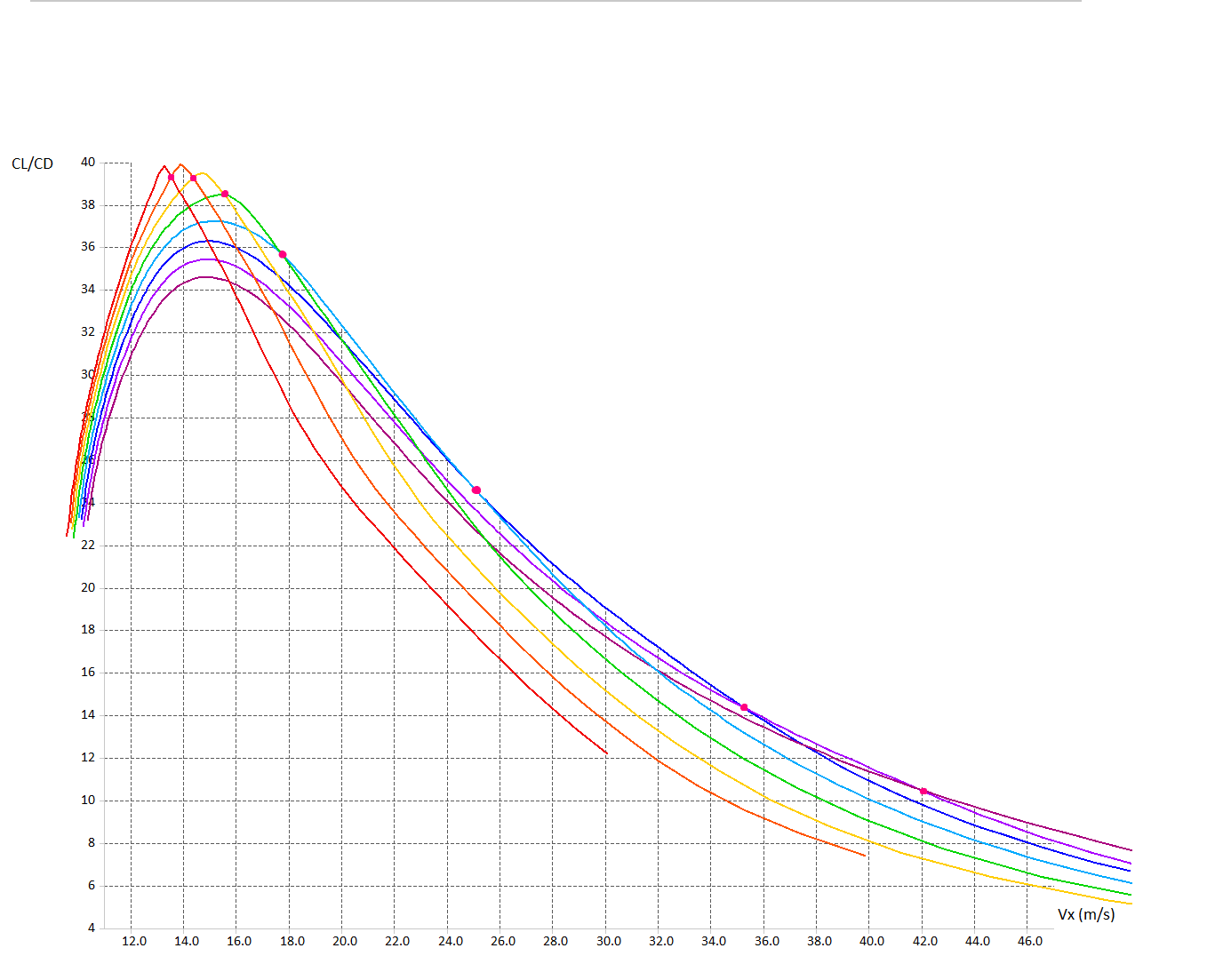 Before trying to meticulously set Camber and Reflex the perfect way, try and think about ballasting first!
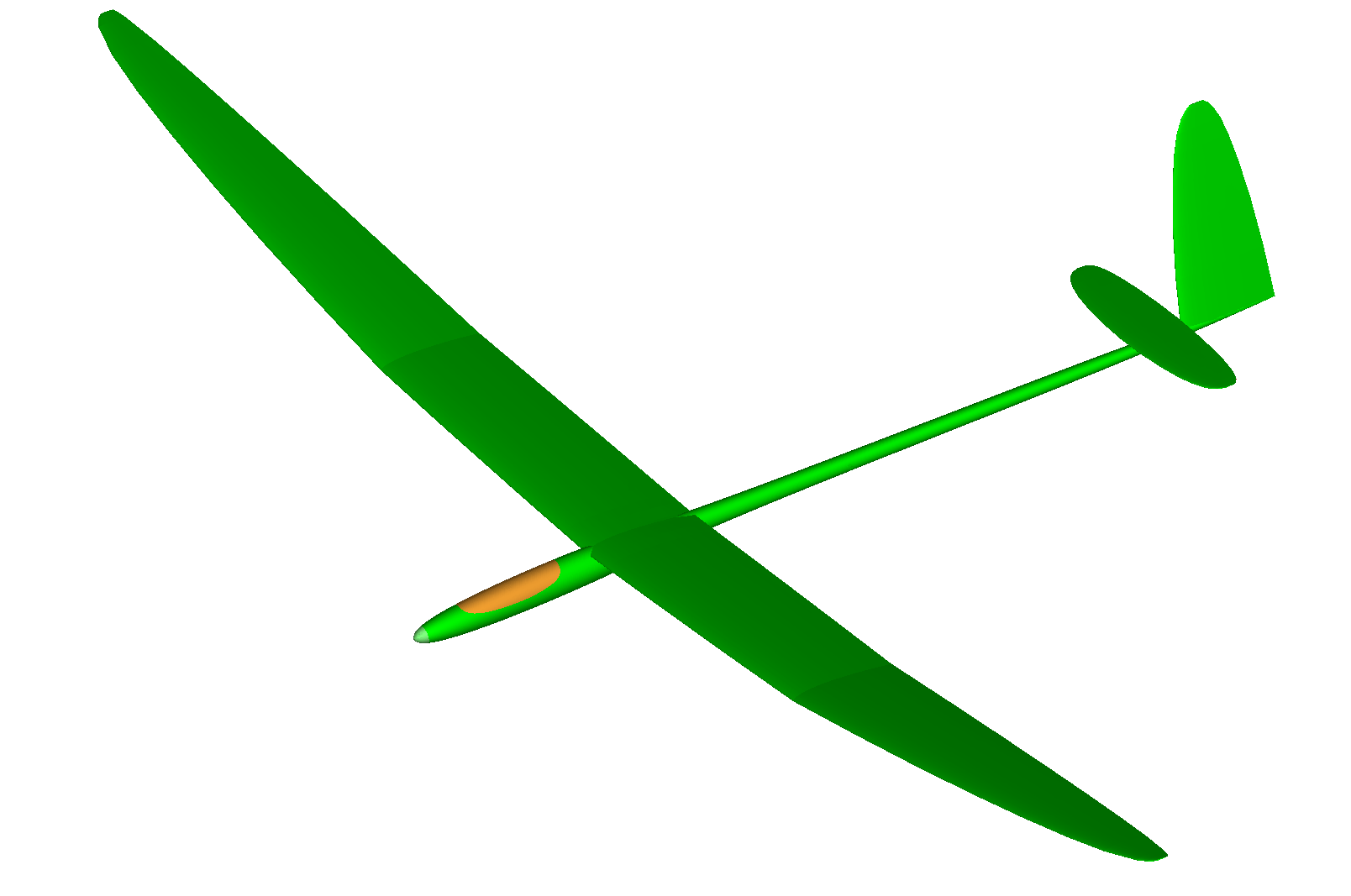 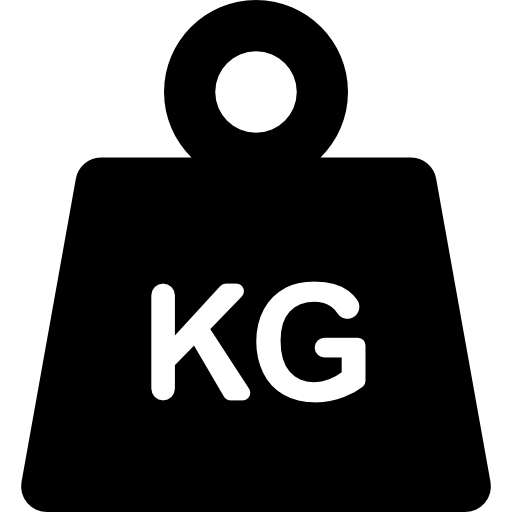 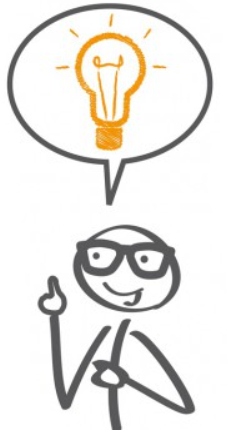 What else?
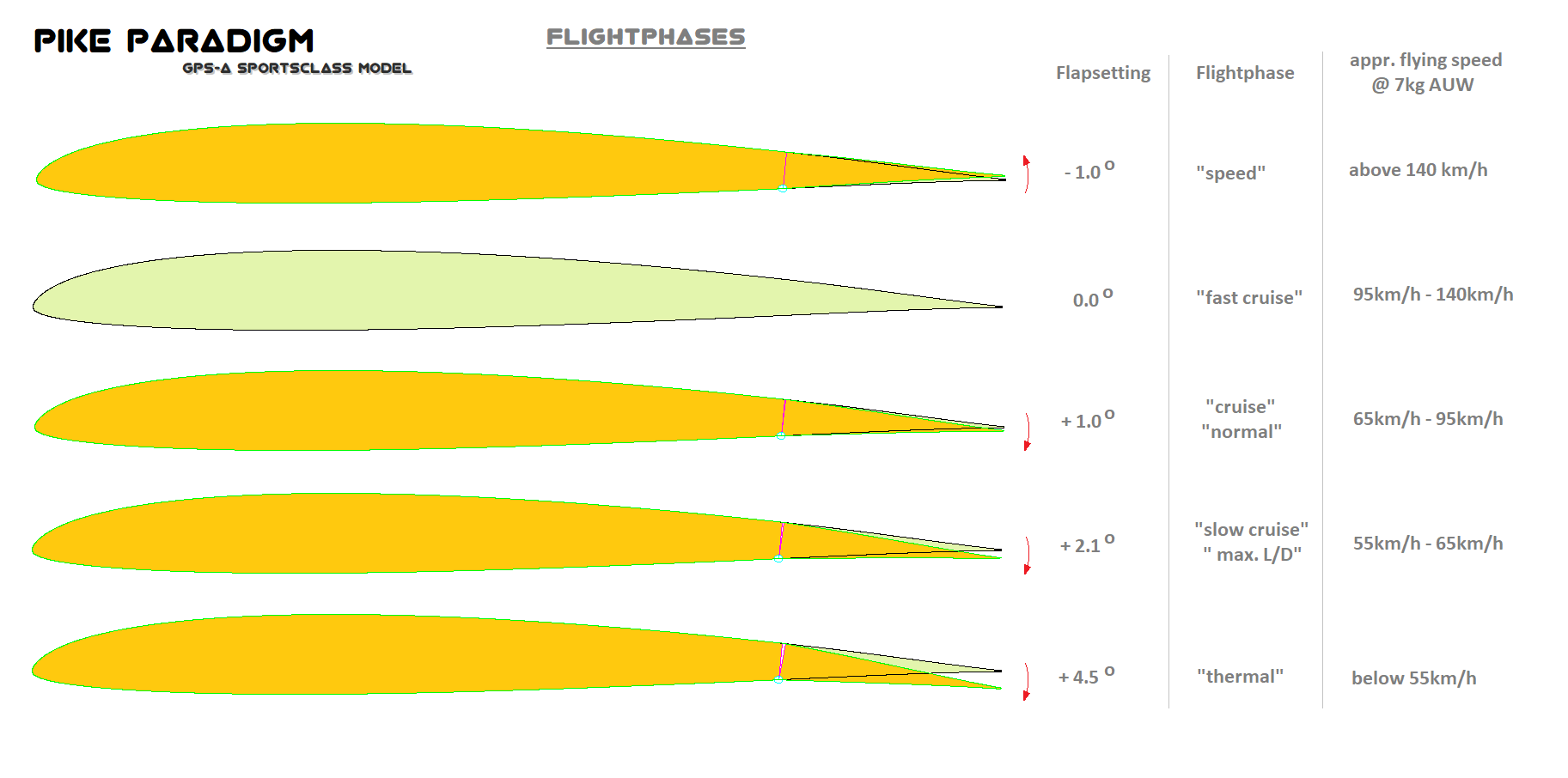 © Philip Kolb
Slide number            29
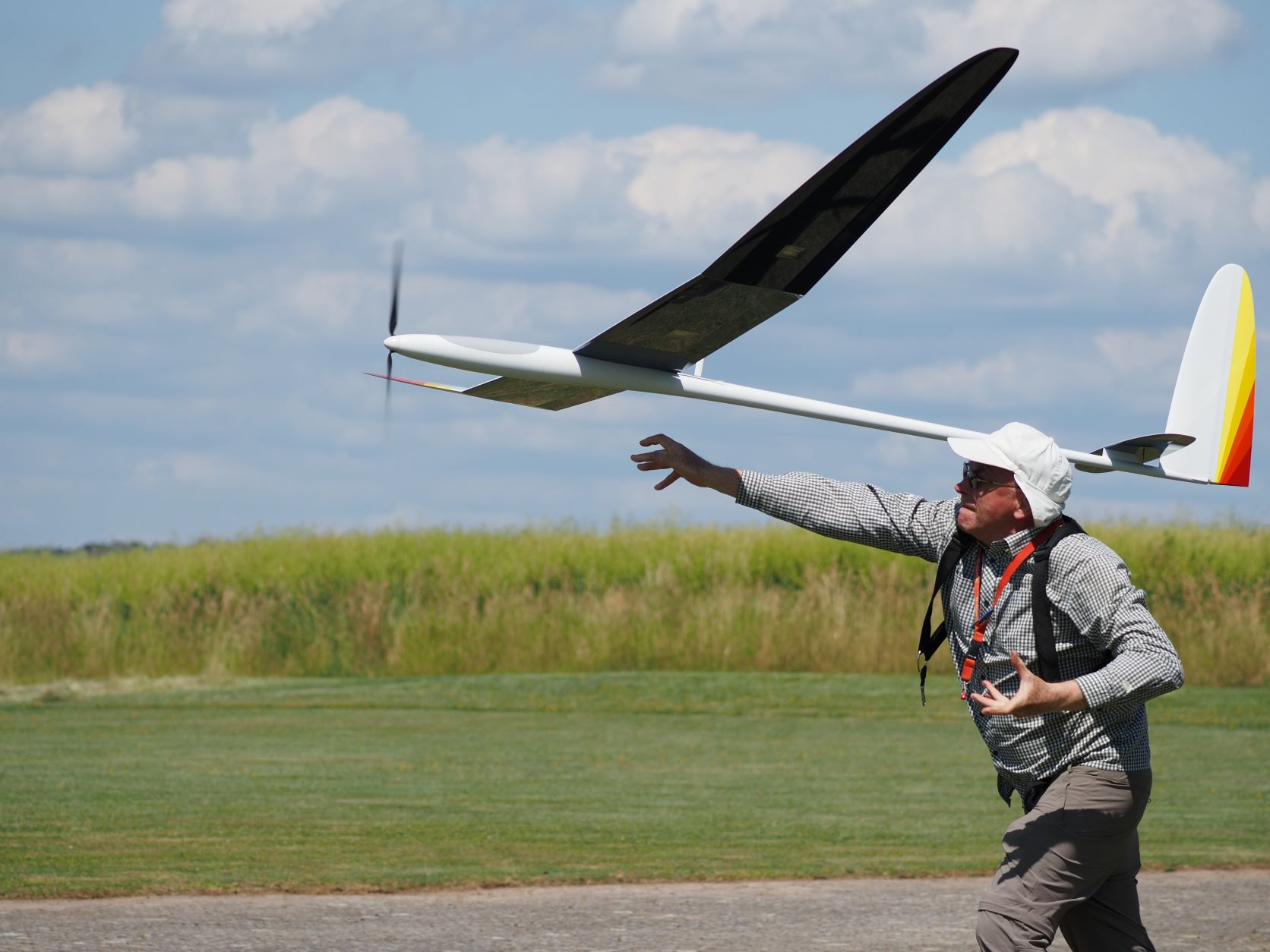 Enough for now!!!
Thank you for your attention!
Let this sink in…..we`ll be back with the basics of“MacCready – Flying” soon.
Any Questions?
© Philip Kolb
Slide number             30